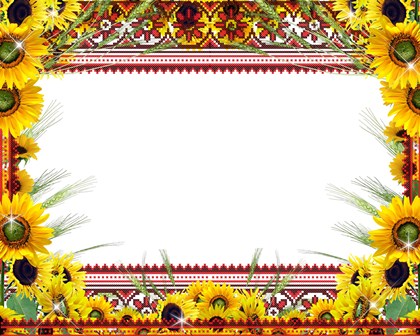 ВІДКРИТА ПУБЛІЧНА ПРЕЗЕНТАЦІЯ  ДІЯЛЬНОСТІ  ШКОЛИ ДО ДЕРЖАВНОЇ АТЕСТАЦІЇ ЗАКЛАДУза 2014 – 2017 роки
Чутівська загальноосвітня школа І-ІІІ ступенів Оржицької районної ради Полтавської області
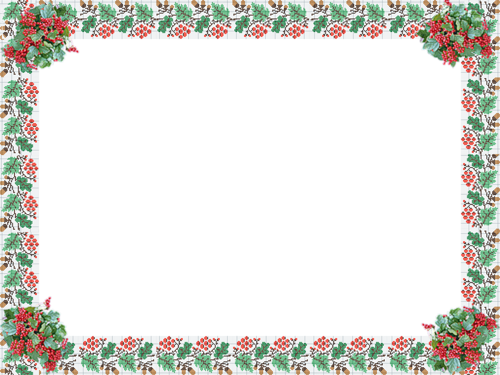 Від відкриття до сьогодення
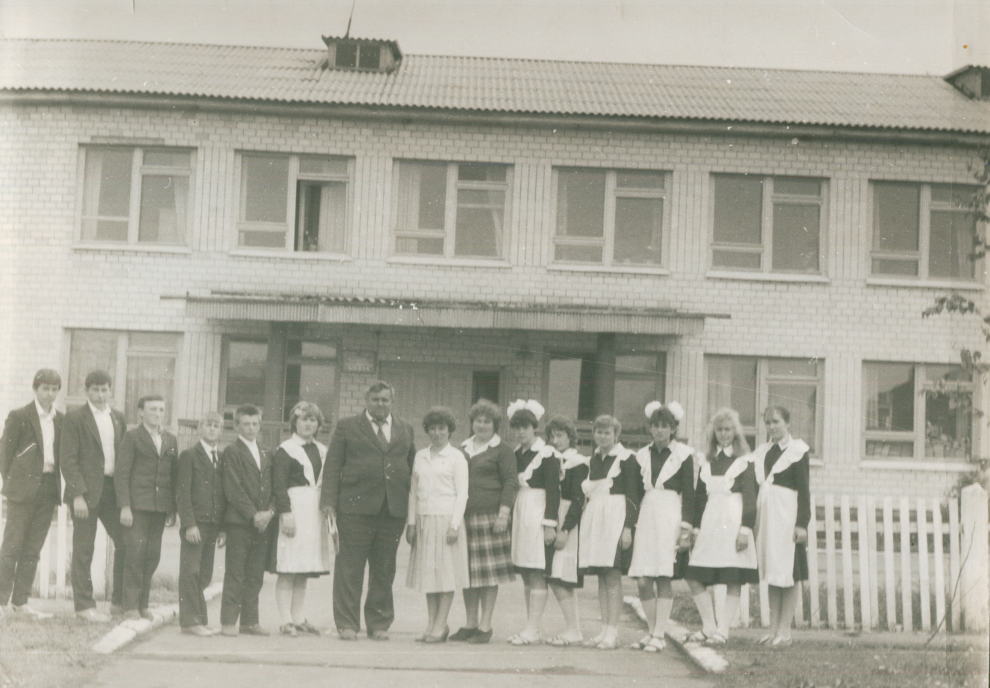 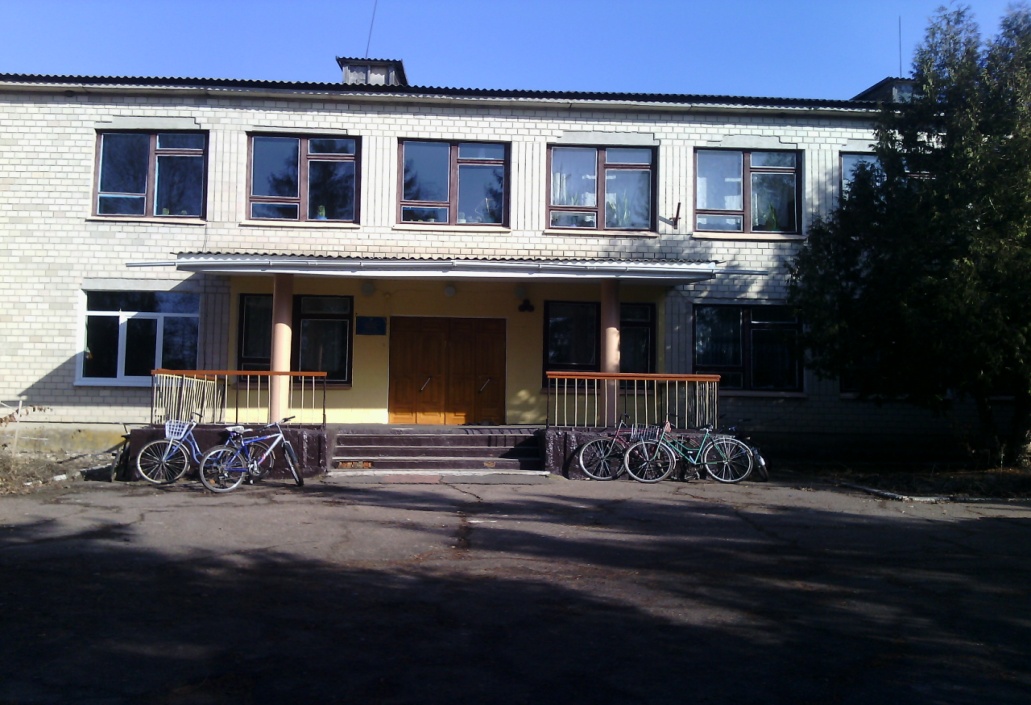 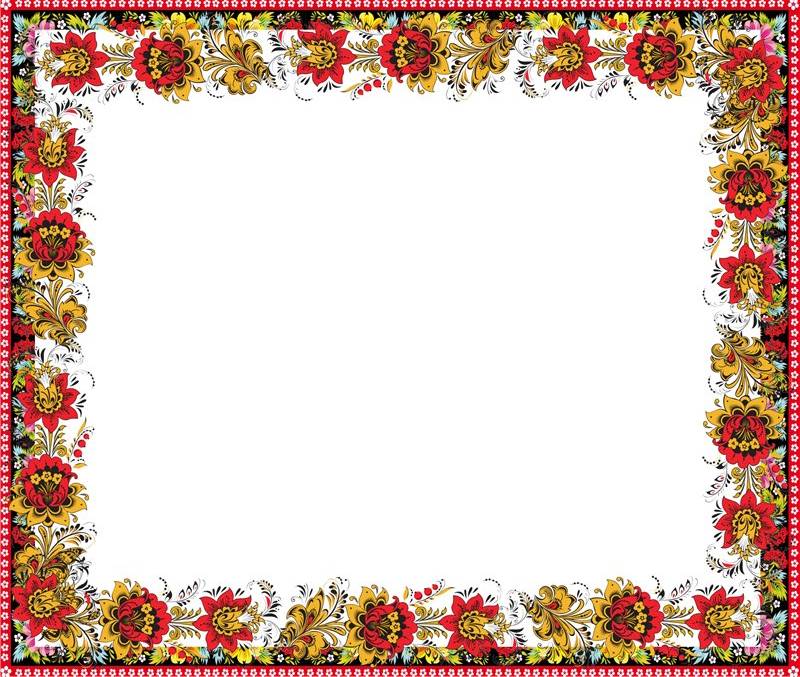 Адміністрація школи
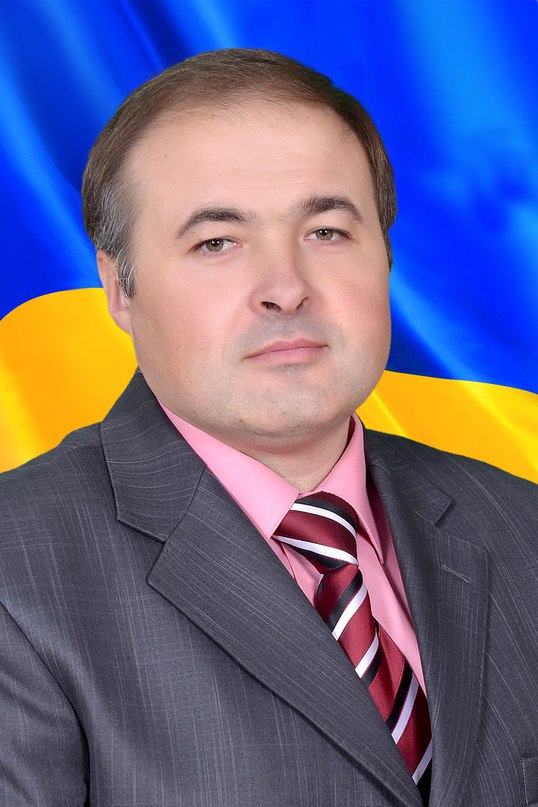 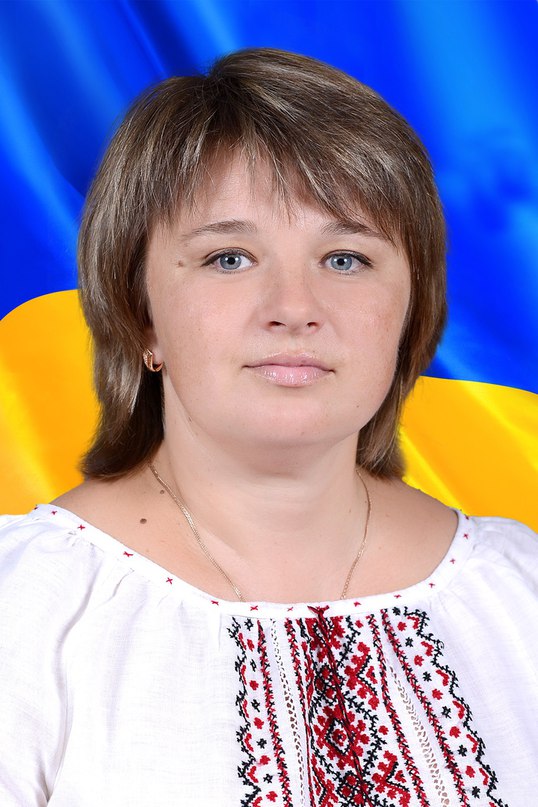 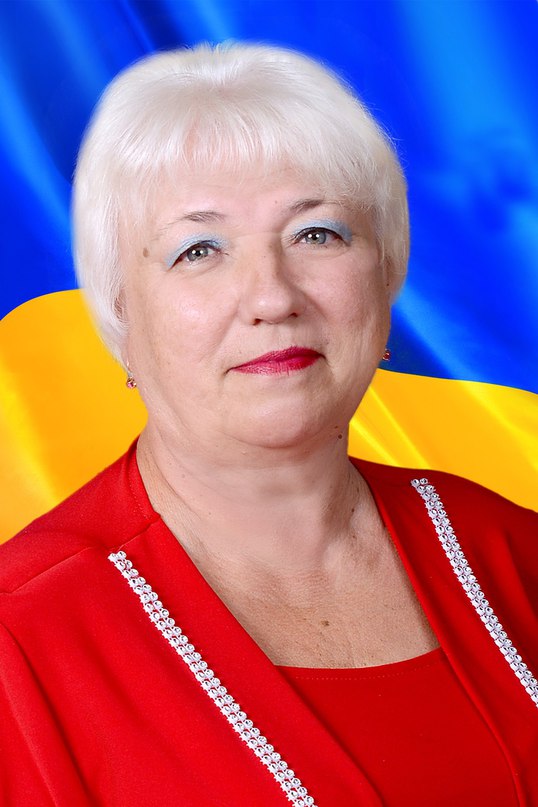 Сук Ю. В.
Директор школи
Боговик С. П.
Заступник директора з навчально-виховної роботи
Тесля Н. І. заступник директора з виховної роботи
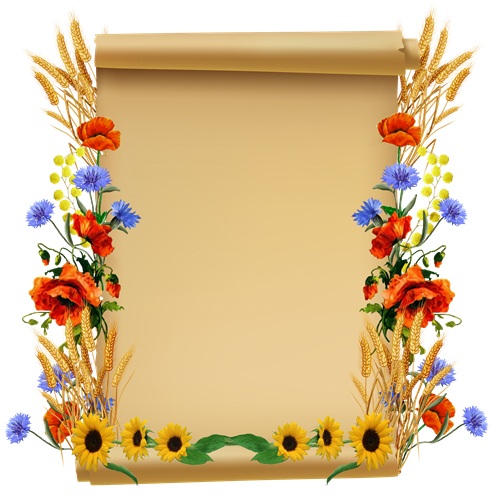 Загальні відомості про навчальний заклад
Час заснування – кінець ХІХ ст.
Дата відкриття нового приміщення - 24 листопада 1980 рік
 Відкриття середньої школи  - 1988 рік
Телефон (05357) 96-2-40
Мова навчання : українська
Профіль навчання: універсальний
Довідка АБ №493502  з Єдиного державного реєстру підприємств та організацій України, дата і номер останньої реєстраційної дії – 26.09.2012р.                             
Свідоцтво про державну реєстрацію юридичної особи АОО № 110578
Ідентифікаційний код: 23549025
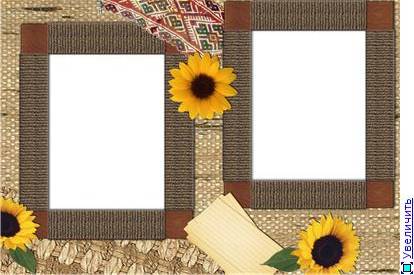 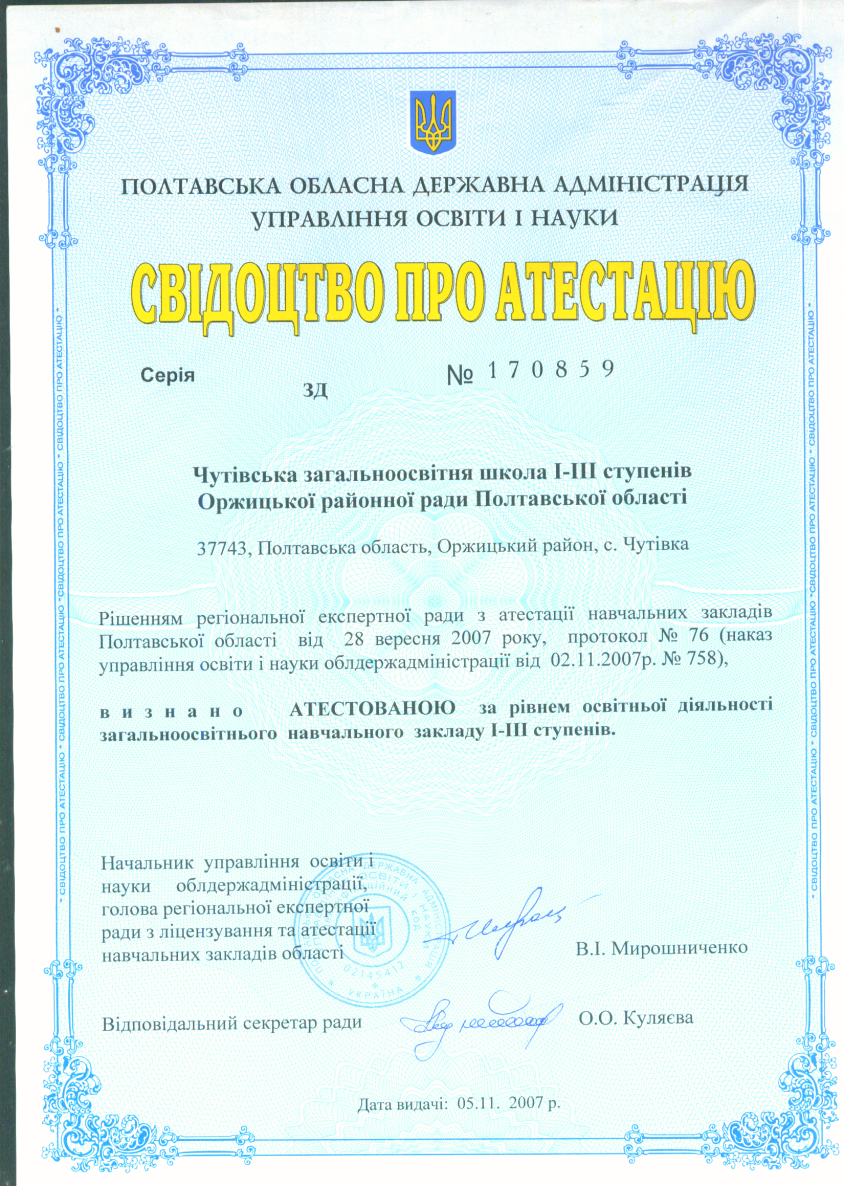 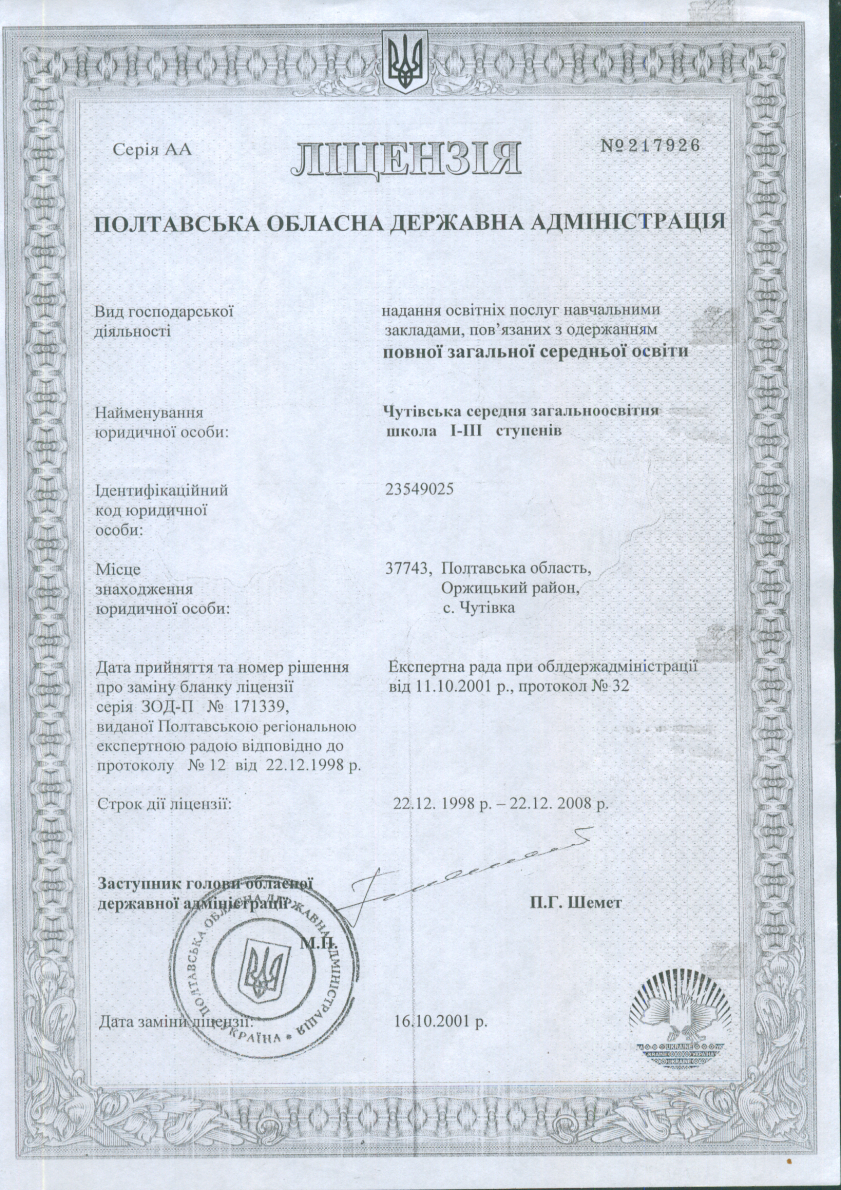 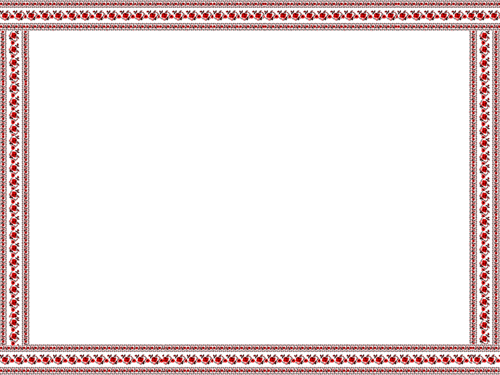 Загальний стан будівель та приміщень
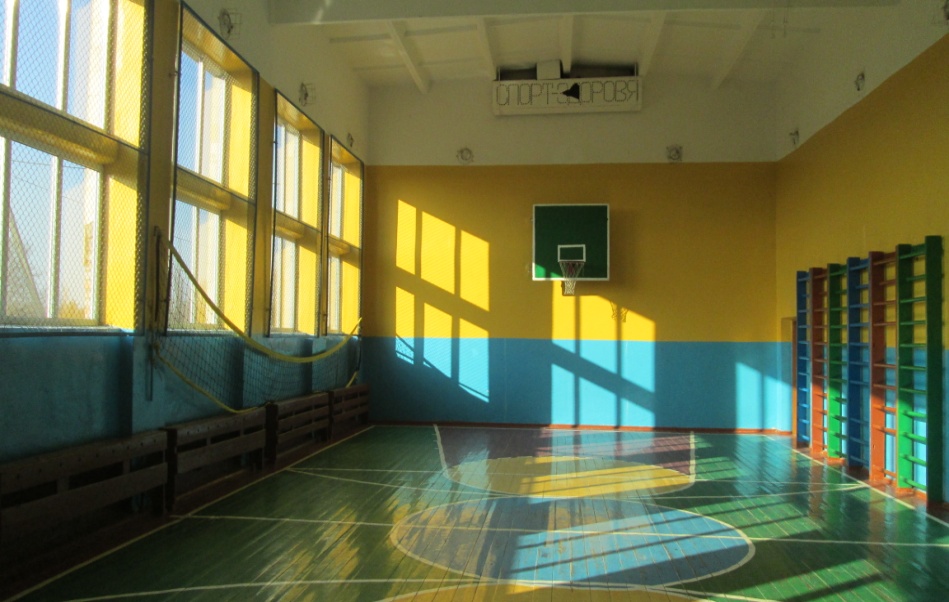 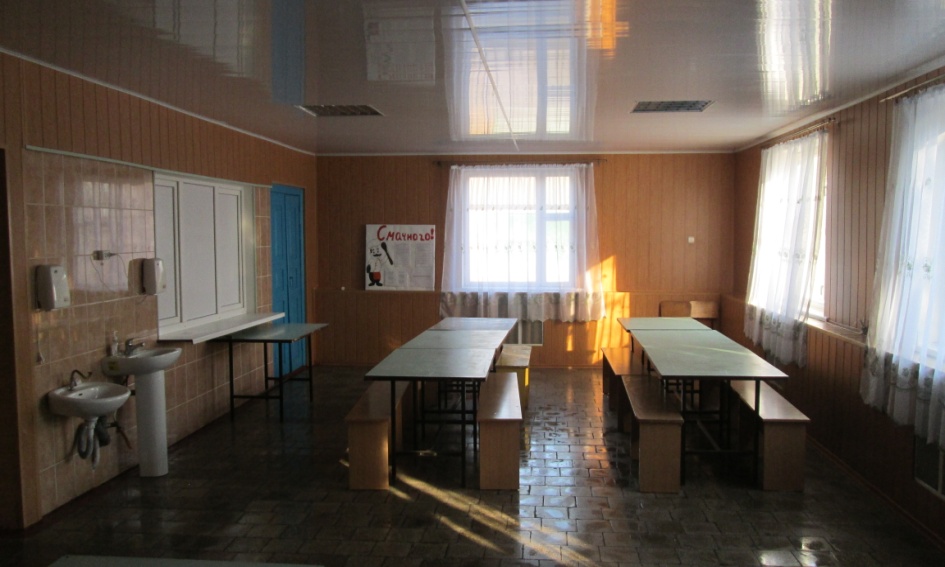 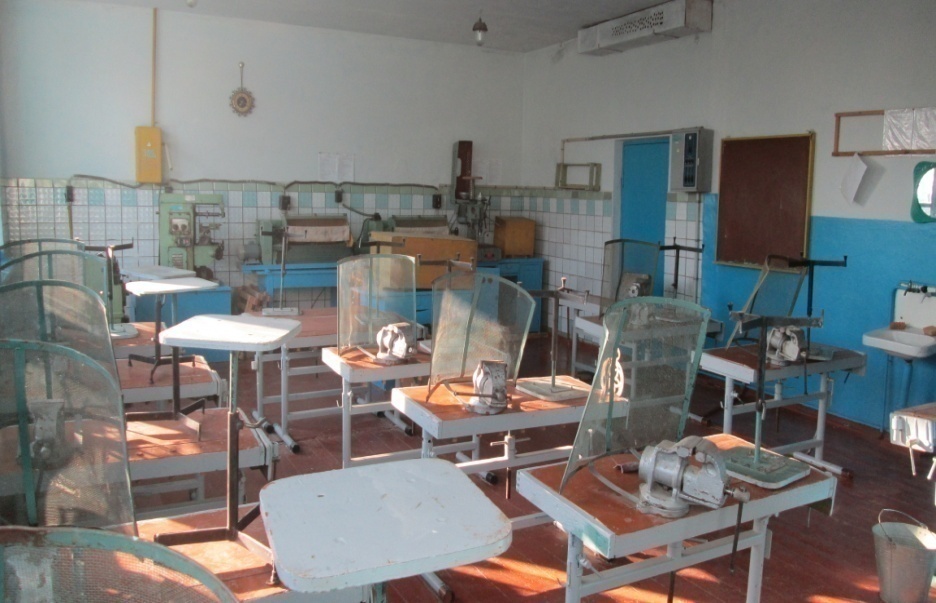 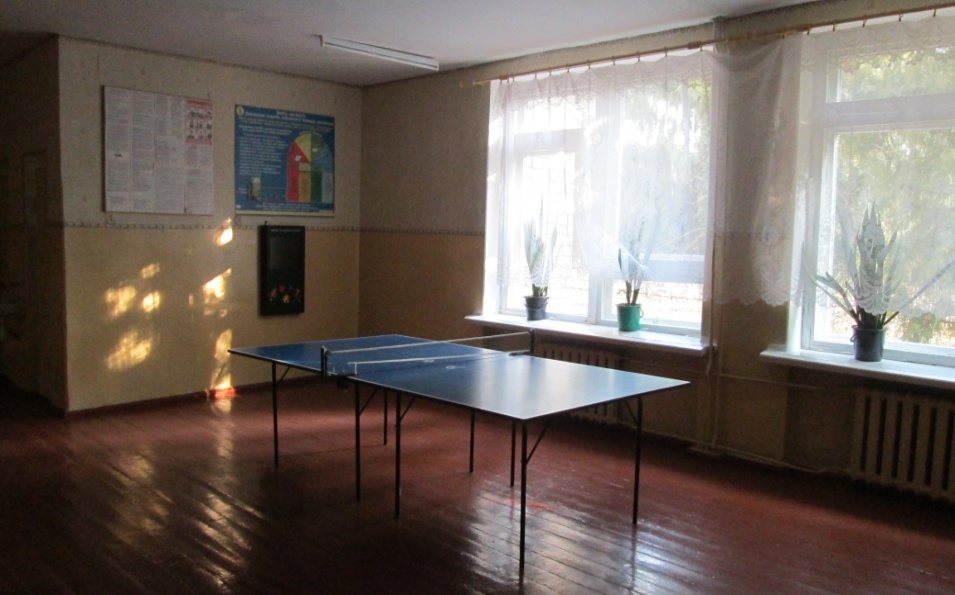 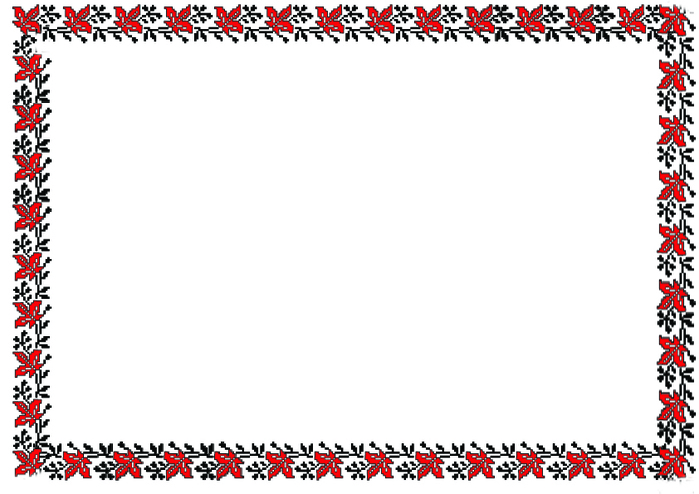 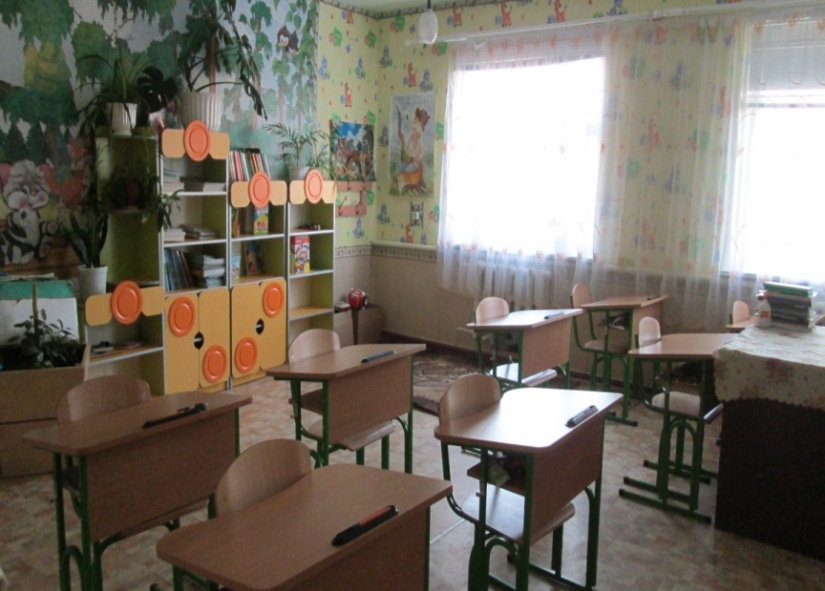 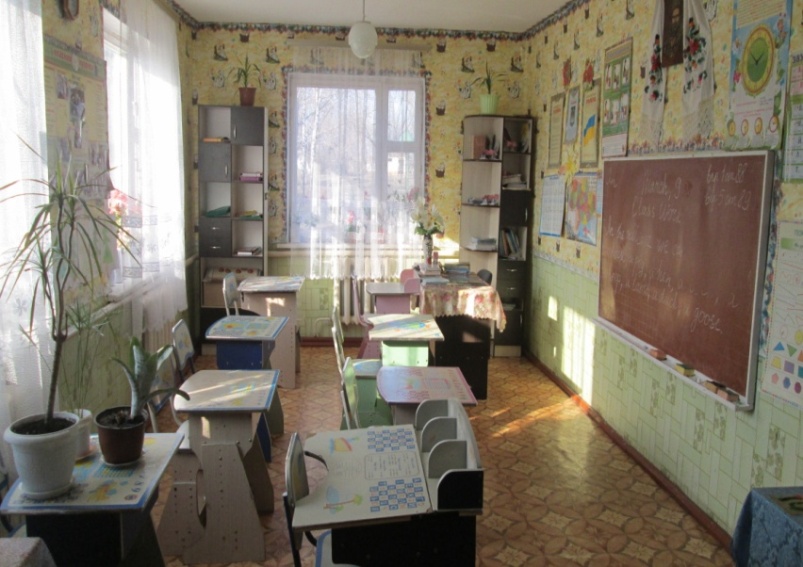 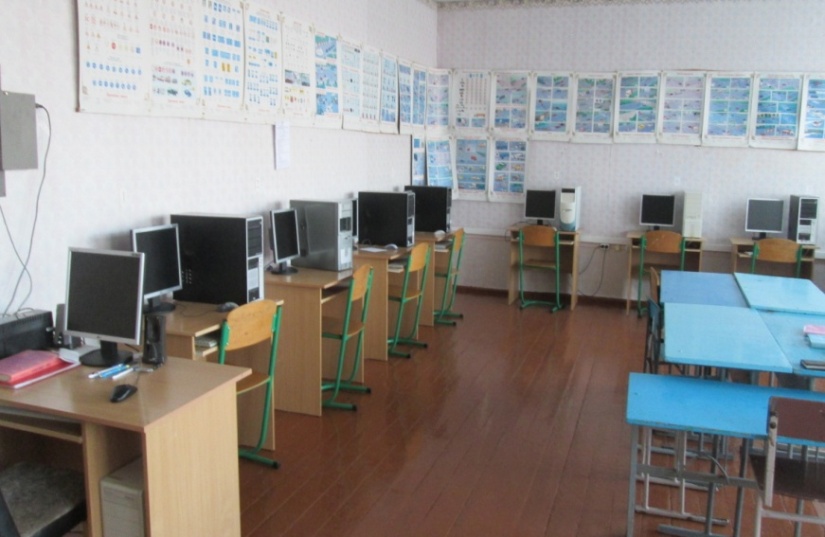 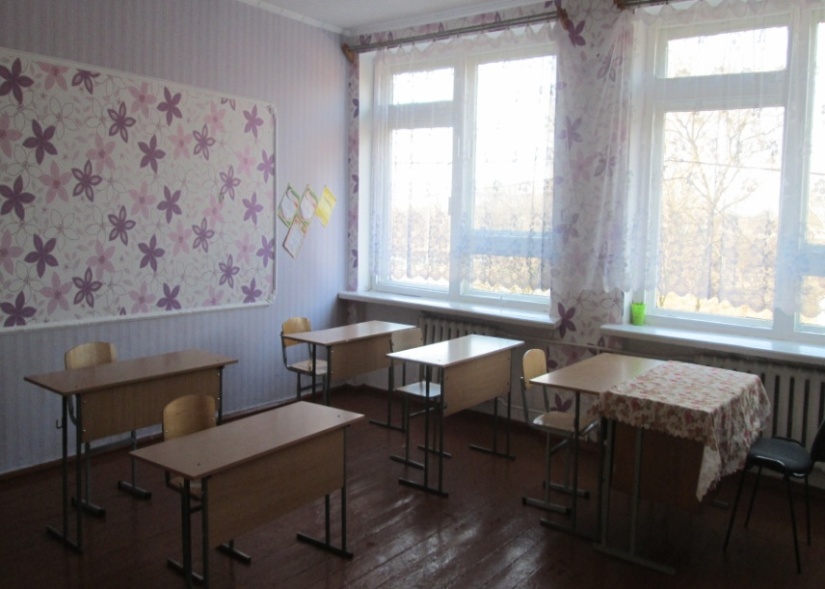 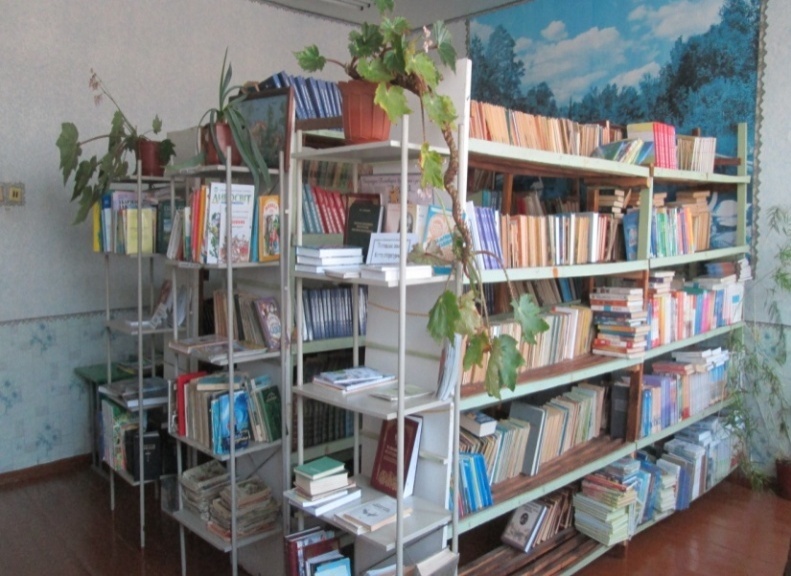 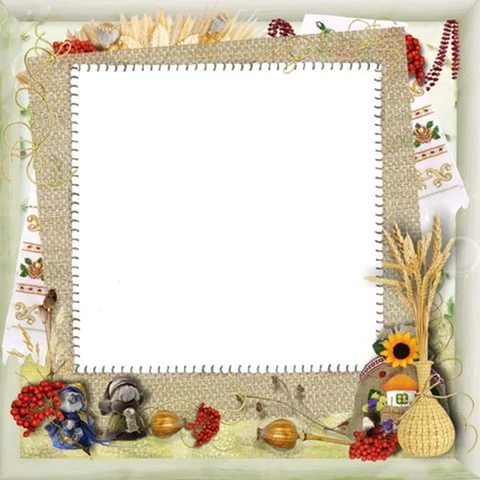 Ремонт приміщень школи
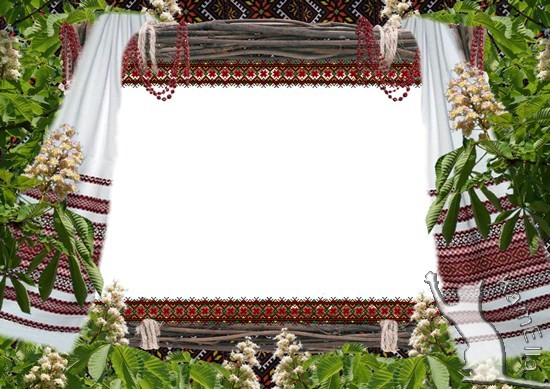 Забезпеченість підручниками
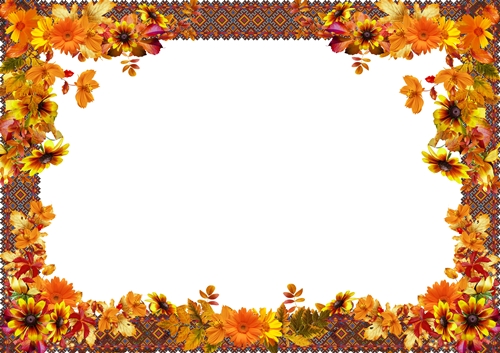 Наповнюваність 
класів
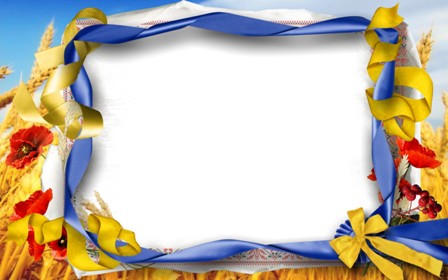 Рух учнів
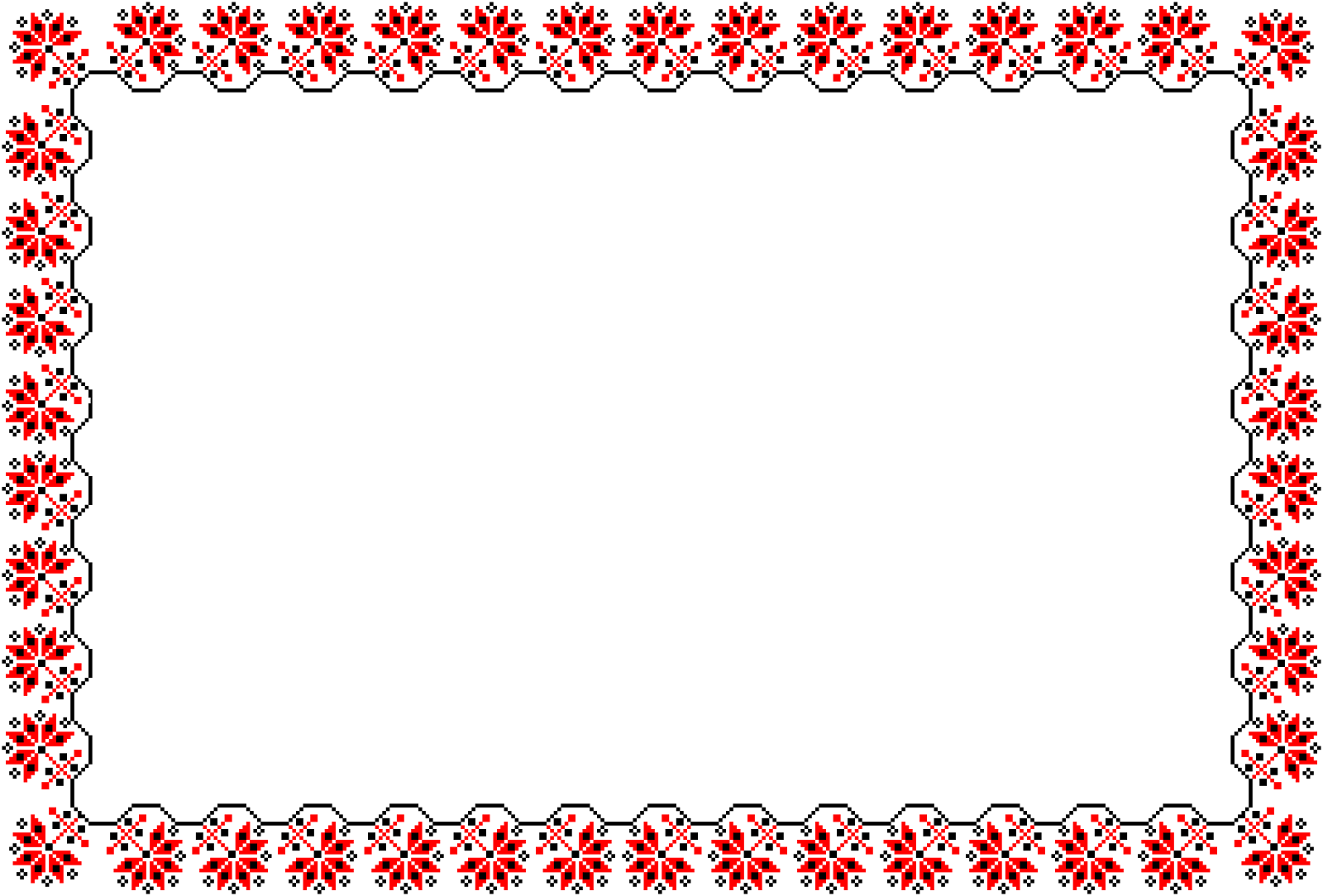 Охоплення навчанням випускників 9 класу
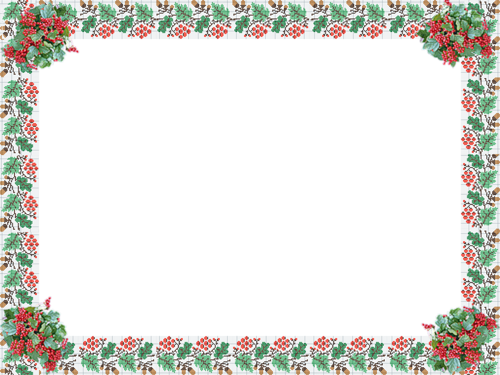 Аналіз подальшого навчання і працевлаштування випускників 11 класу
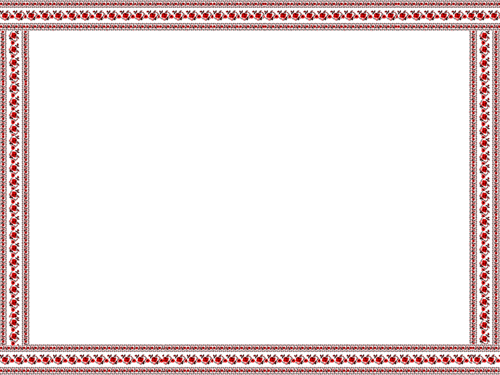 Забезпечення  соціальної підтримки дітей сиріт, дітей з малозабезпечених сімей та інших учнів із соціально вразливих категорій.
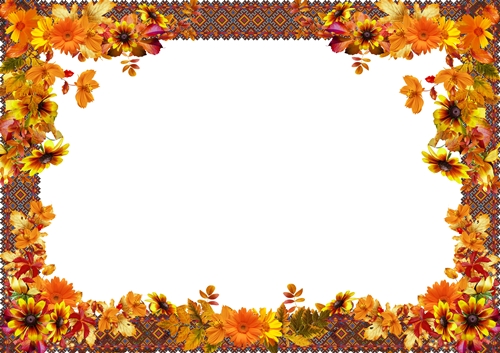 Кількість  учнів, віднесених  до  медичних  груп для занять на уроках фізичної культури
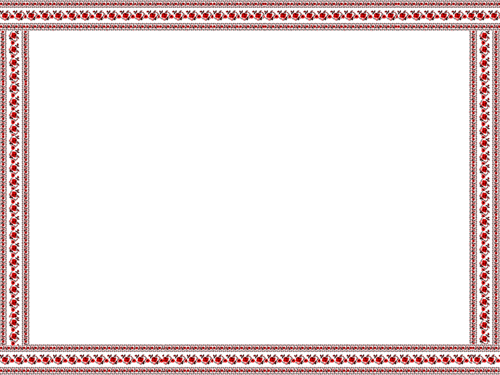 Кадрова політика
Якісний склад учителів за віком
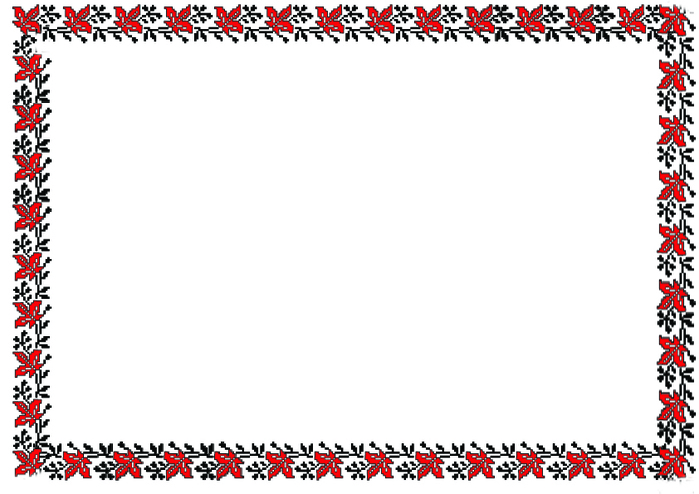 Кадрова політика
Освітній та кваліфікаційний рівень педагогічних працівників
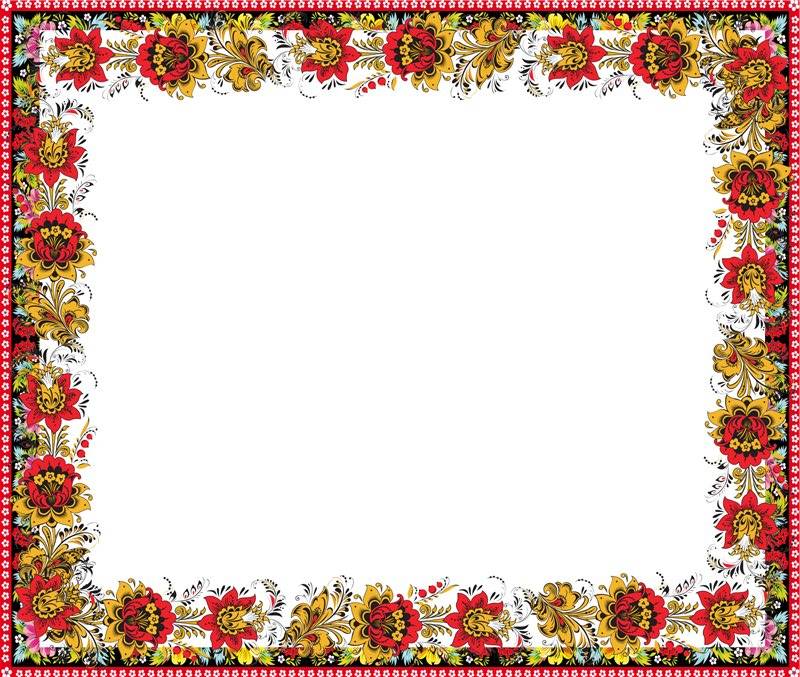 Результати атестації педагогічних працівників
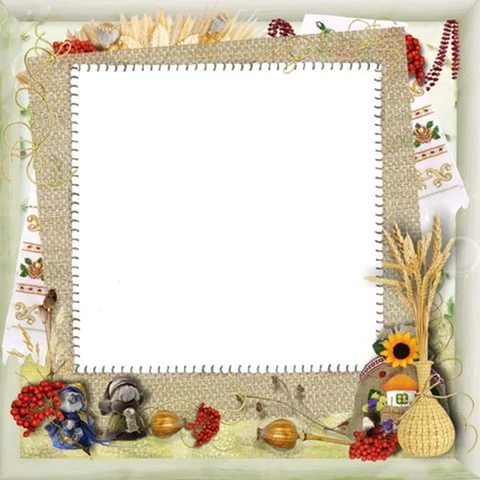 Єдина науково-методична проблема:
 «Шляхи підвищення навчальних досягнень учнів»
Від 2016-2017 н.р до 2020-2021 н.р.

Педагогічною метою роботи над єдиною методичною проблемою вважати:
Створення психолого-педагогічних умов для підвищення рівня навчальних досягнень і формування активності та загальної культури учнів;
Формування позитивної мотивації навчання;
Розвиток творчого мислення особистості, навичок самостійного здобування знань та реалізації ії у своїй діяльності;
Необхідність розвитку педагогічної майстерності викладача, майстра виробничого навчання як умови підвищення навчальних досягнень учнів.
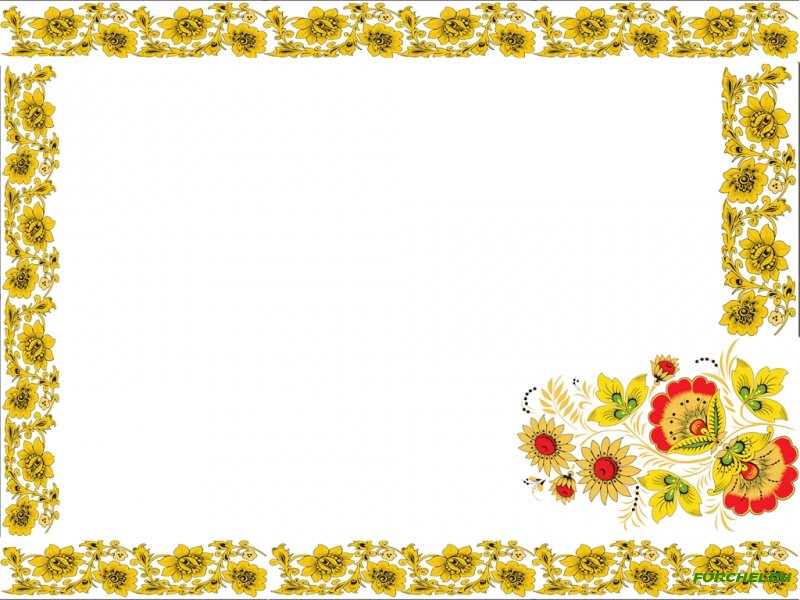 Основні завдання методичної роботи
підвищення  фахового рівня вчителів;
підвищення кваліфікації педагогічних кадрів, в тому числі керівних кадрів;
підвищення ефективності проведення усіх видів навчальних занять;
 відпрацьовування  та оновлення змісту навчальних предметів;
 використання засобів ІКТ впровадження інноваційних технологій у НВП;
розширення  участі вчителів  в розповсюдженні 
власного педагогічного досвіду;
 участь у створенні районних посібників;
 участь у наукових конференціях, семінарах,
в конкурсах професійної майстерності, 
педагогічних  виставках.
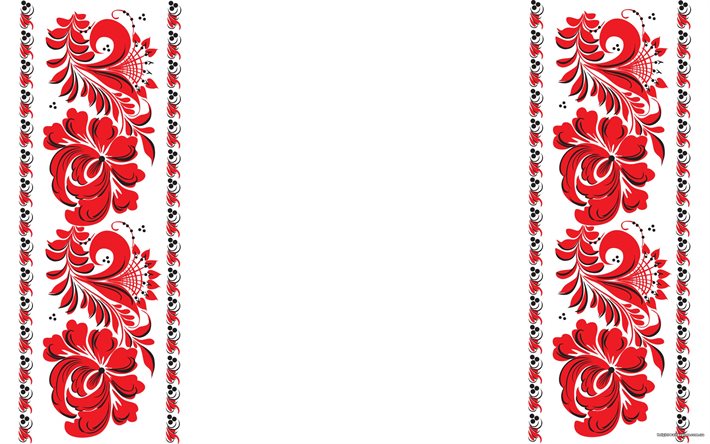 Структура методичної роботи
Колективні форми:
Педагогічна рада
Предметні методичні об'єднання
Школа становлення молодого вчителя.
Психолого-педагогічний семінар.
Інструктивно-методичні наради.

Індивідуальні форми:
Самоосвіта вчителів.
Відкриті уроки.
Творчі звіти.
Предметні тижні.
Індивідуальні консультації.
Конкурс «Учитель року».
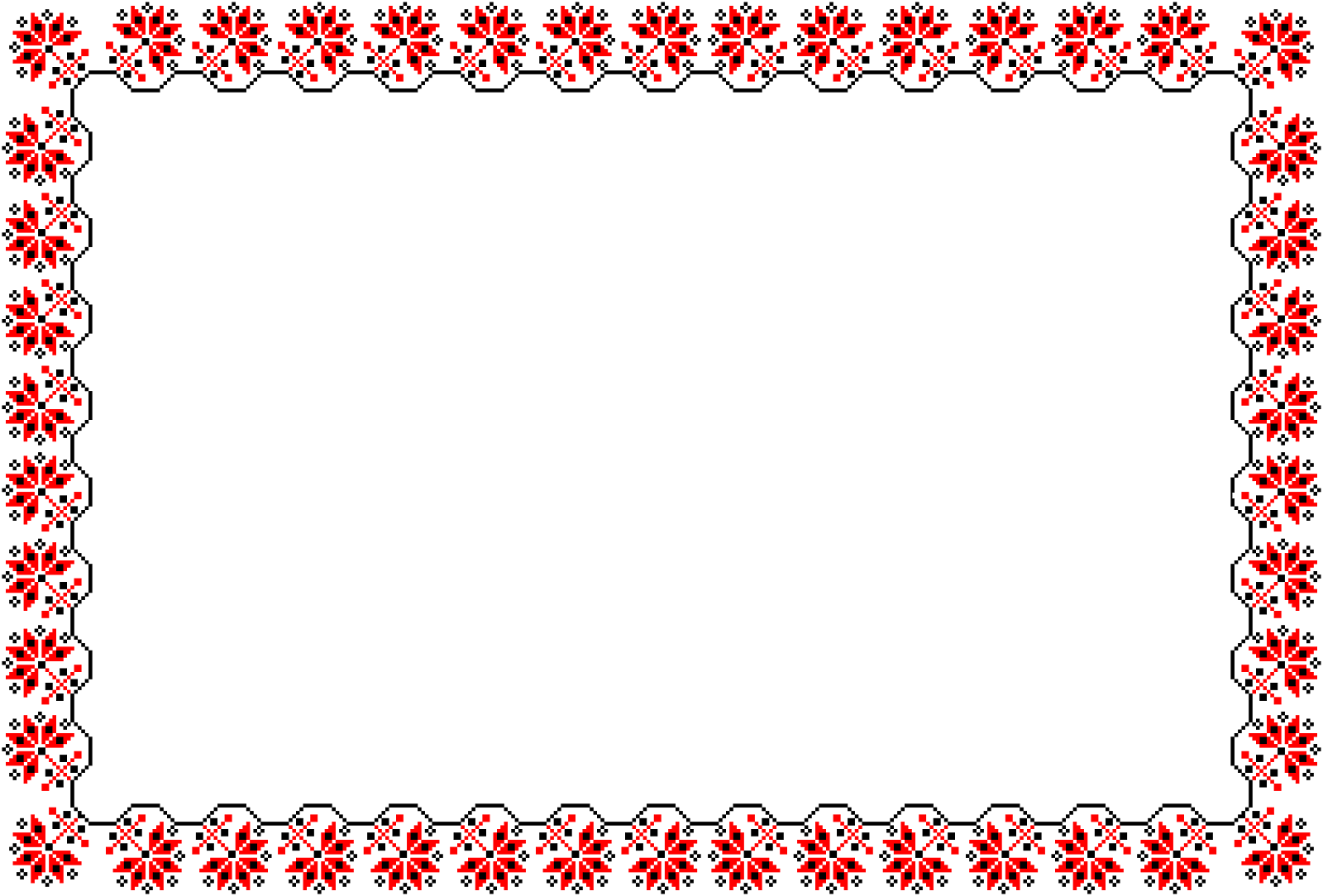 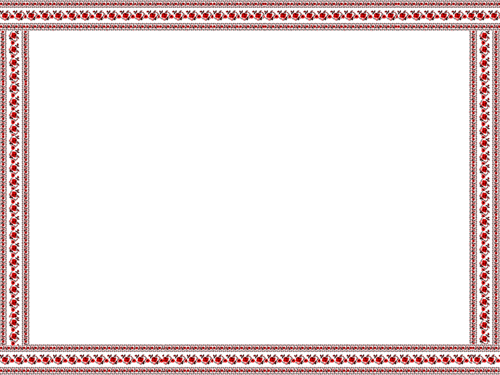 Методоб’єднання суспільно-гуманітарних 
дисциплін
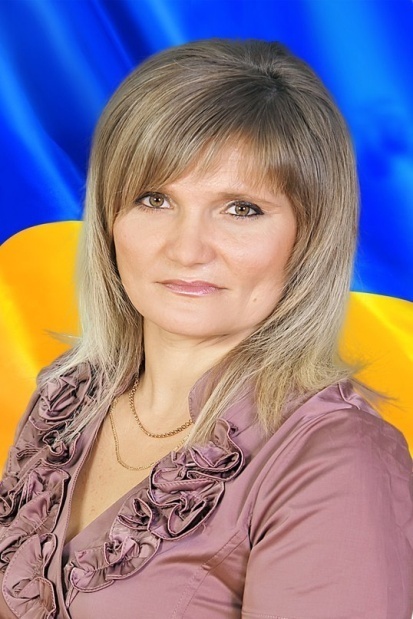 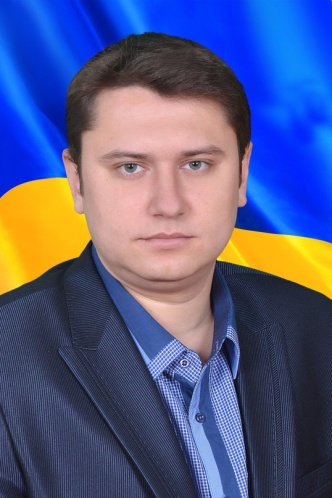 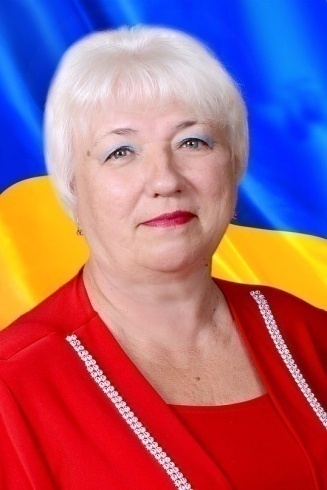 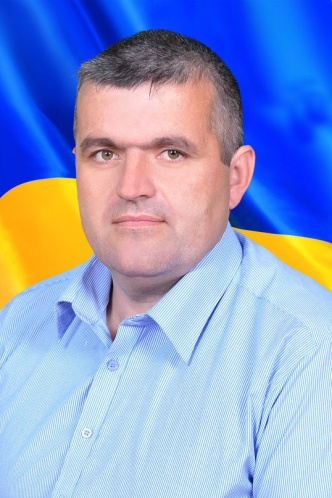 Вчитель англійської та російської мови, зарубіжної літератури
Гришин А. Ю.
Вчитель української мови та літератури
Тесля Н. І.
Вчитель історії Боговик В. В.
Голова,
 вчитель української мови та літератури,
Зарубіжної літератури
Тесля О. М.
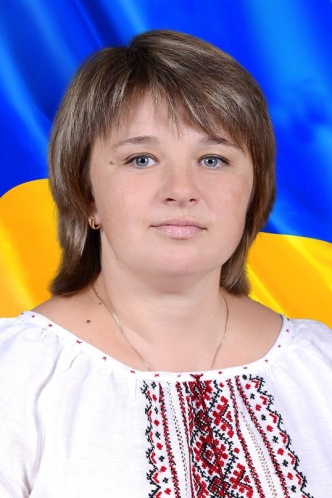 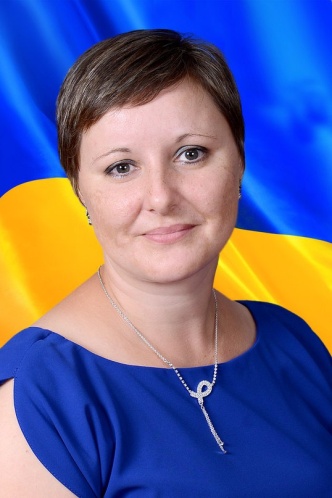 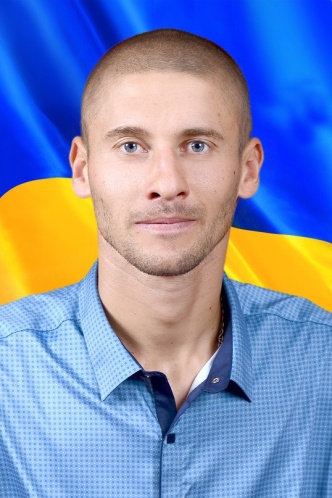 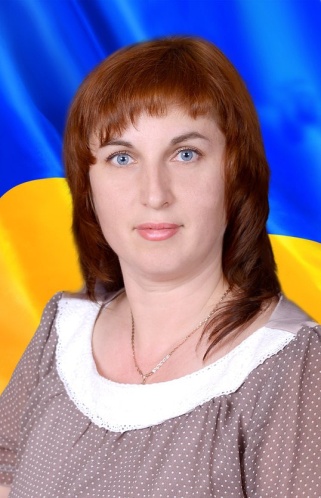 Вчитель зарубіжної літератури
Шевченко Ю. А.
Вчитель  правознавства Маслак О. В.
Вчитель англійської мови  Мазур Т. О.
Вчитель історії Боговик С. П.
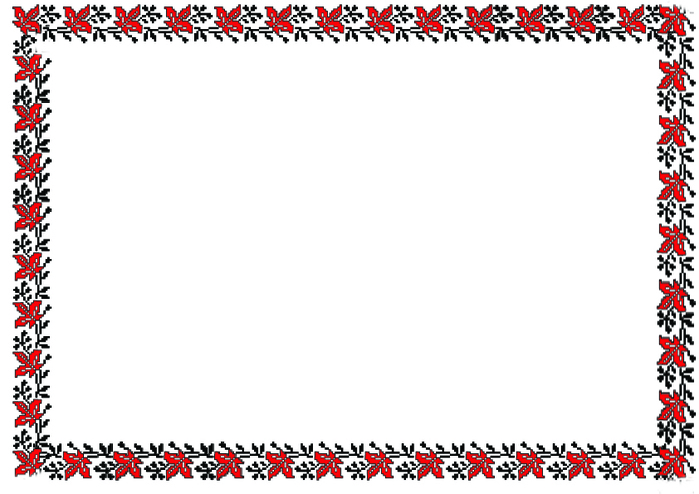 Природничо-математичні дисципліни
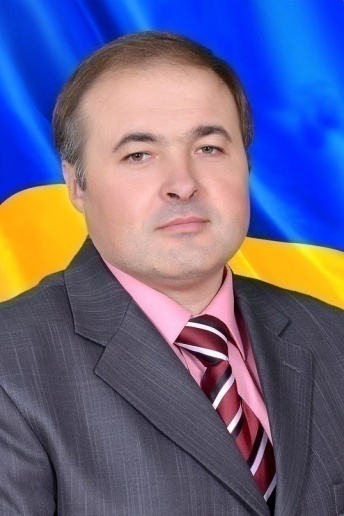 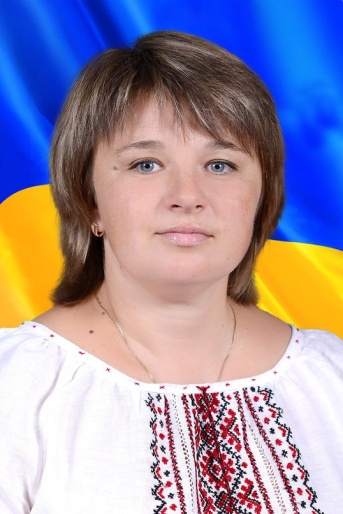 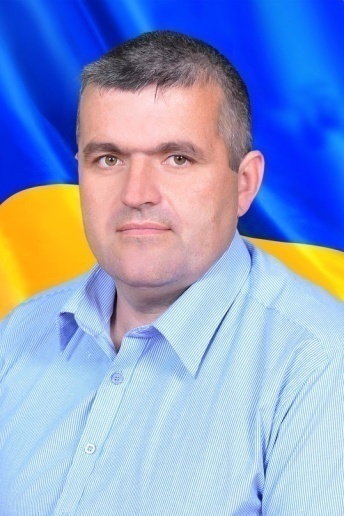 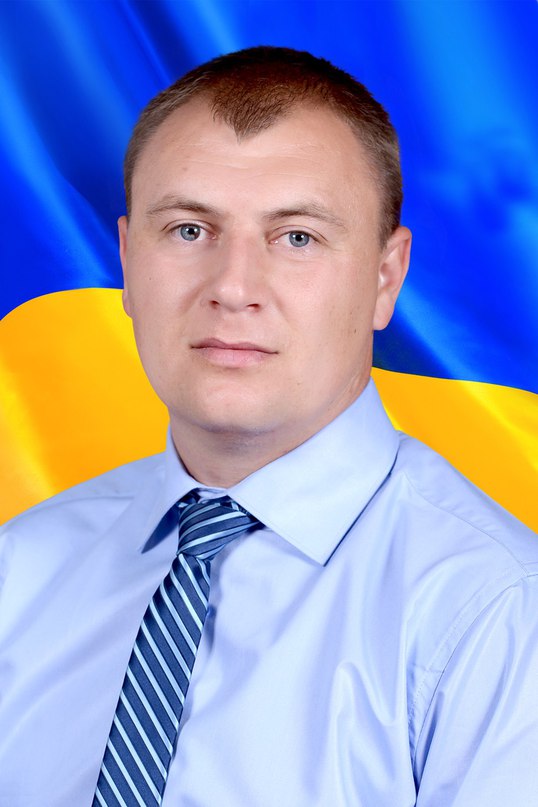 Вчитель хімії та географії 
Сук Ю. В.
Вчитель географії та біології
Боговик С.П.
Вчитель математики і економіки
Боговик В. В.
Голова, 
Вчитель математики та фізики
Манюк С. П.
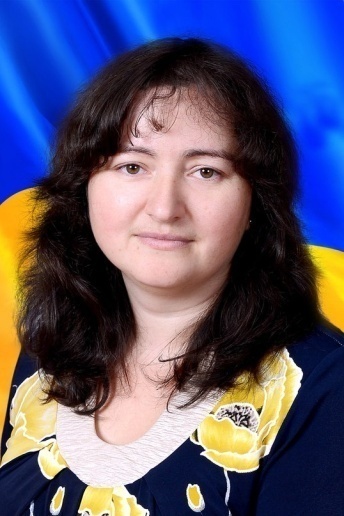 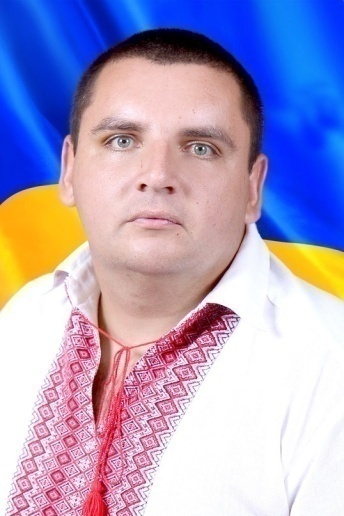 Вчитель природознавства,  хімії, інформатики
Каць В. В.
Вчитель математики
Недогарок Л. В.
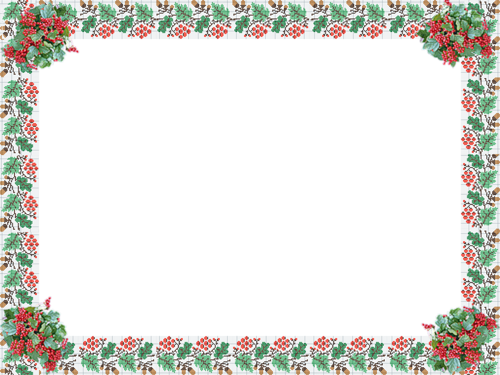 Вчителі початкових класів
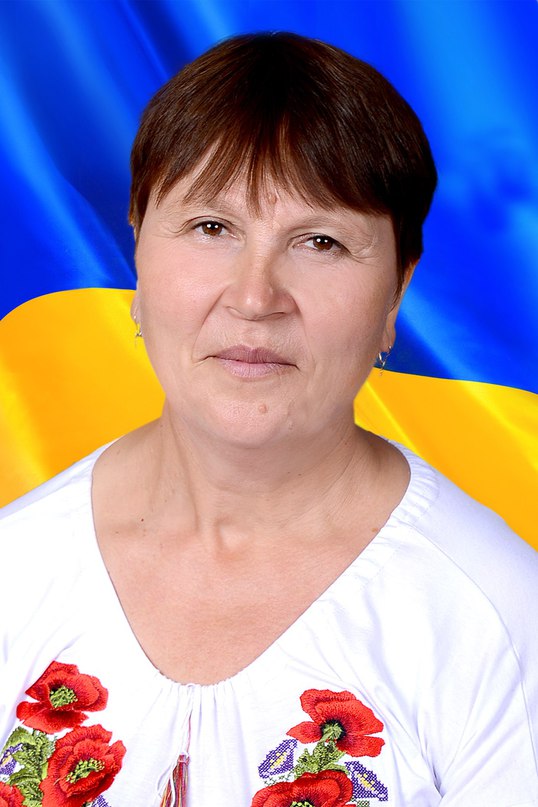 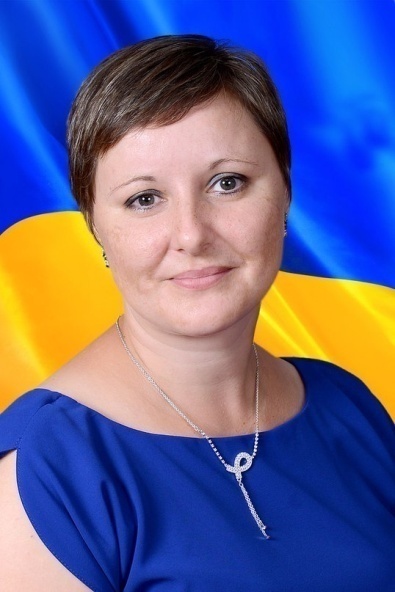 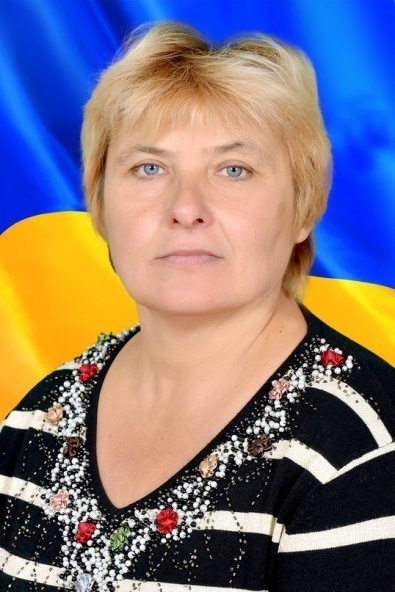 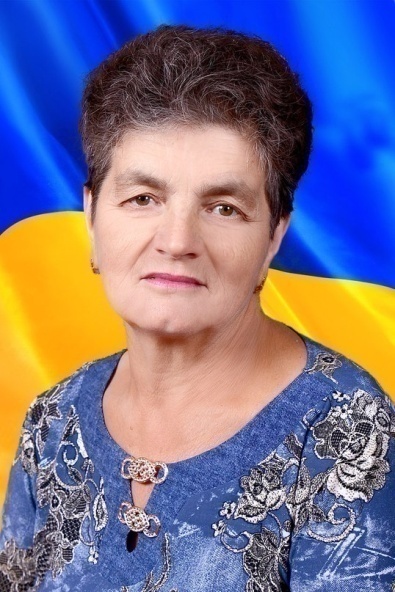 Голова,
Класний керівник 4 класу
Демченко Н. В.
Класний керівник 1 класу
Шевченко Ю. А.
Класний керівник 2 класу 
Товстоп’ят Г. В.
Класний керівник 3 класу
Боговик Л. О.
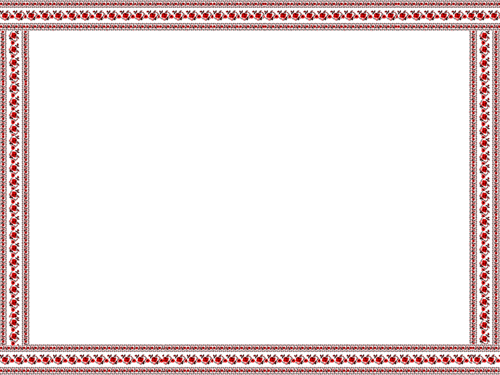 Класних керівників
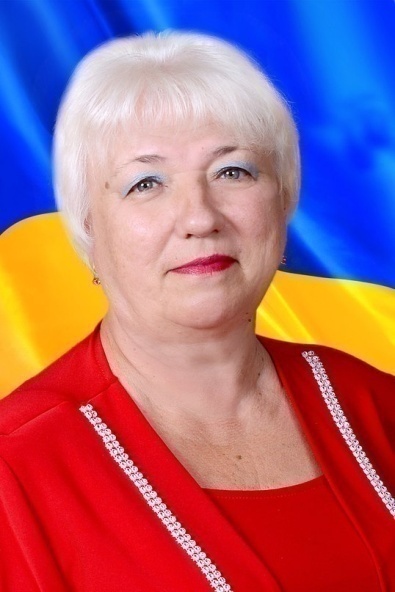 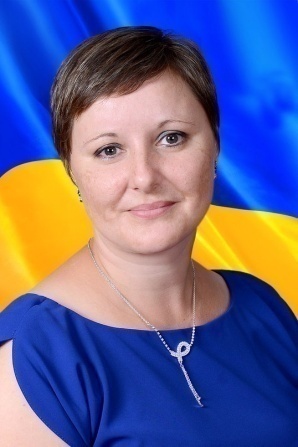 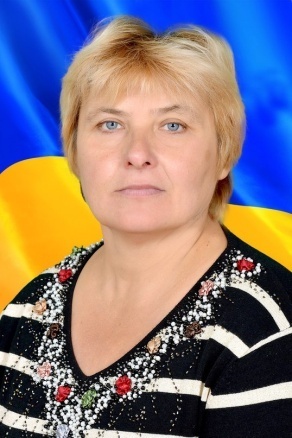 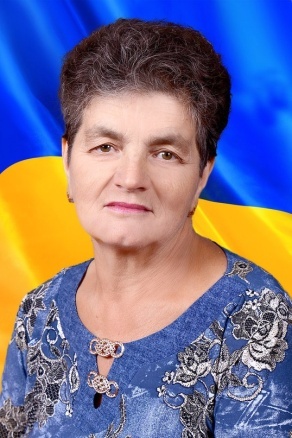 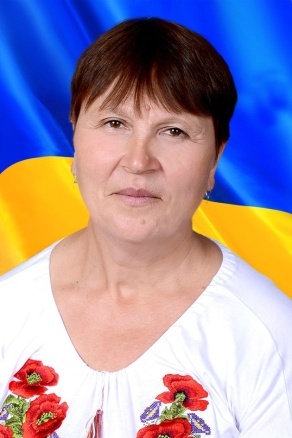 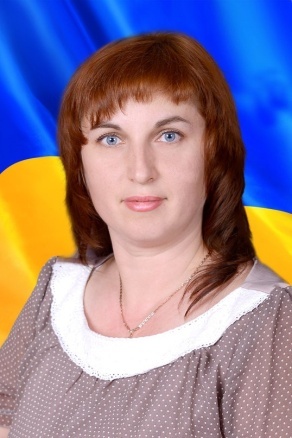 Класний керівник 
5 класу
Мазур Т. О.
Голова заступник директора з виховної роботи
Тесля н. І.
Класний керівник 
1 класу
Шевченко Ю. А.
Класний керівник 
2 класу
Товстоп’ят Г.В.
Класний керівник 
3 класу
Боговик  Л. О.
Класний керівник 
4 класу
Демченко Н. В.
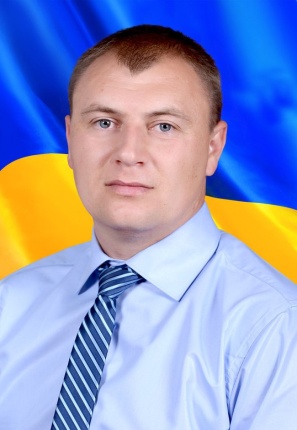 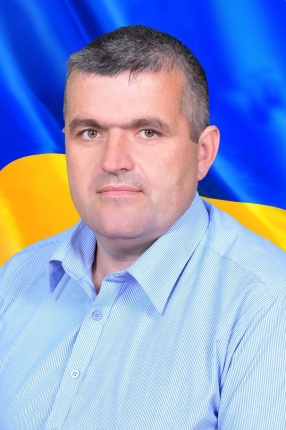 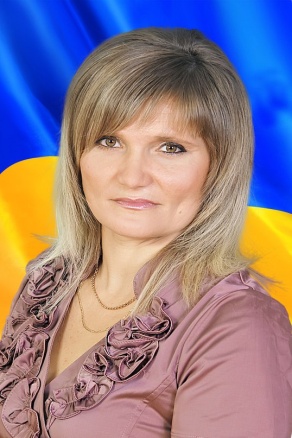 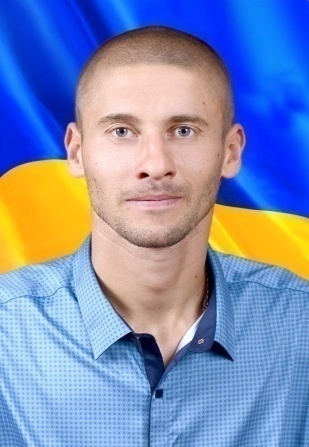 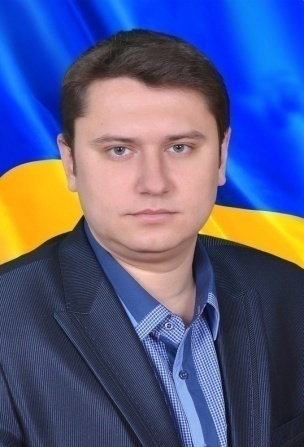 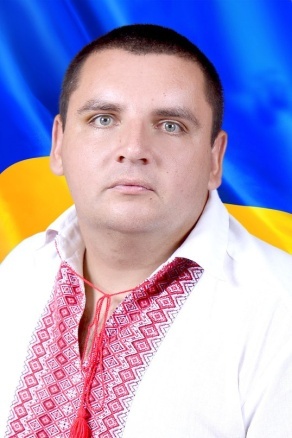 Класний керівник 
6 класу
Манюк С. П.
Класний керівник 
7 класу
Боговик В. В.
Класний керівник 
8 класу
Тесля О. М.
Класний керівник 
9 класу
Маслак О. В.
Класний керівник 
10 класу
Гришин А. Ю.
Класний керівник 
11 класу
Каць В. В.
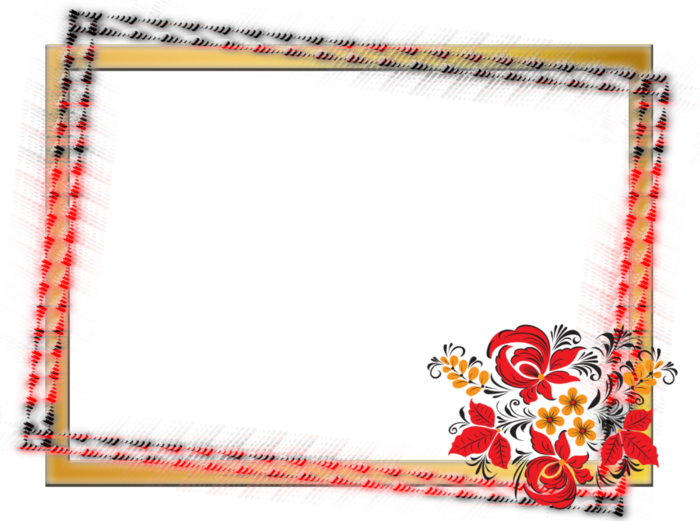 Мікрогрупа вчителів фізичної культури, трудового навчання та художньо-естетичного циклу
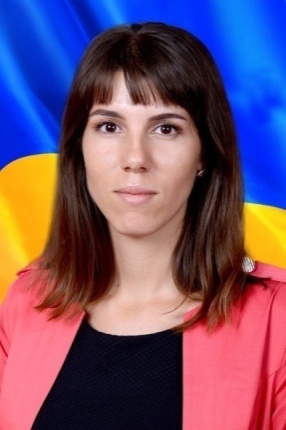 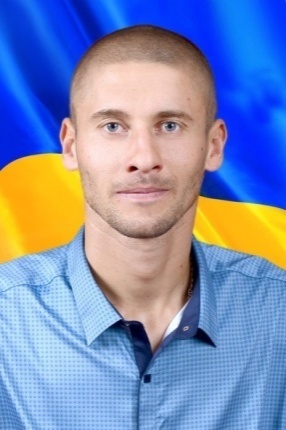 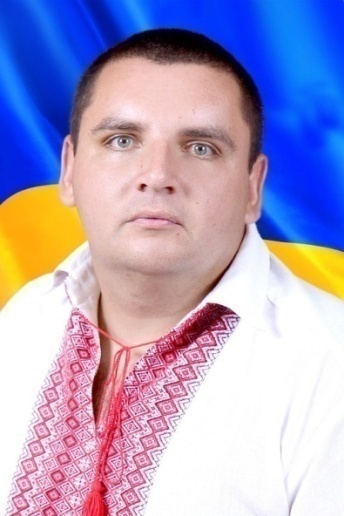 Вчитель образотворчого мистецтва та основ здоров’я
Маслак О. Е.
Вчитель фізкультури
Маслак О. В.
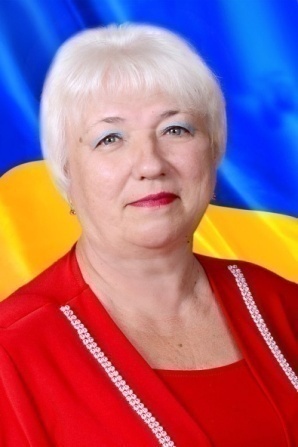 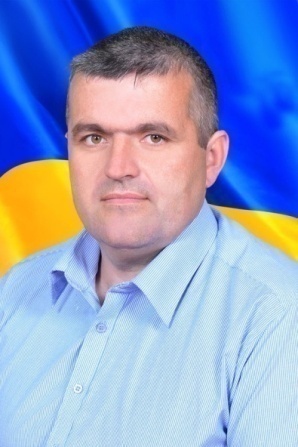 Голова 
Вчитель трудового навчання
Каць В. В.
Вчитель предмету «Захист Вітчизни»
Тесля Н. І.
Вчитель предмету «Захист Вітчизни»
Тесля Н. І.
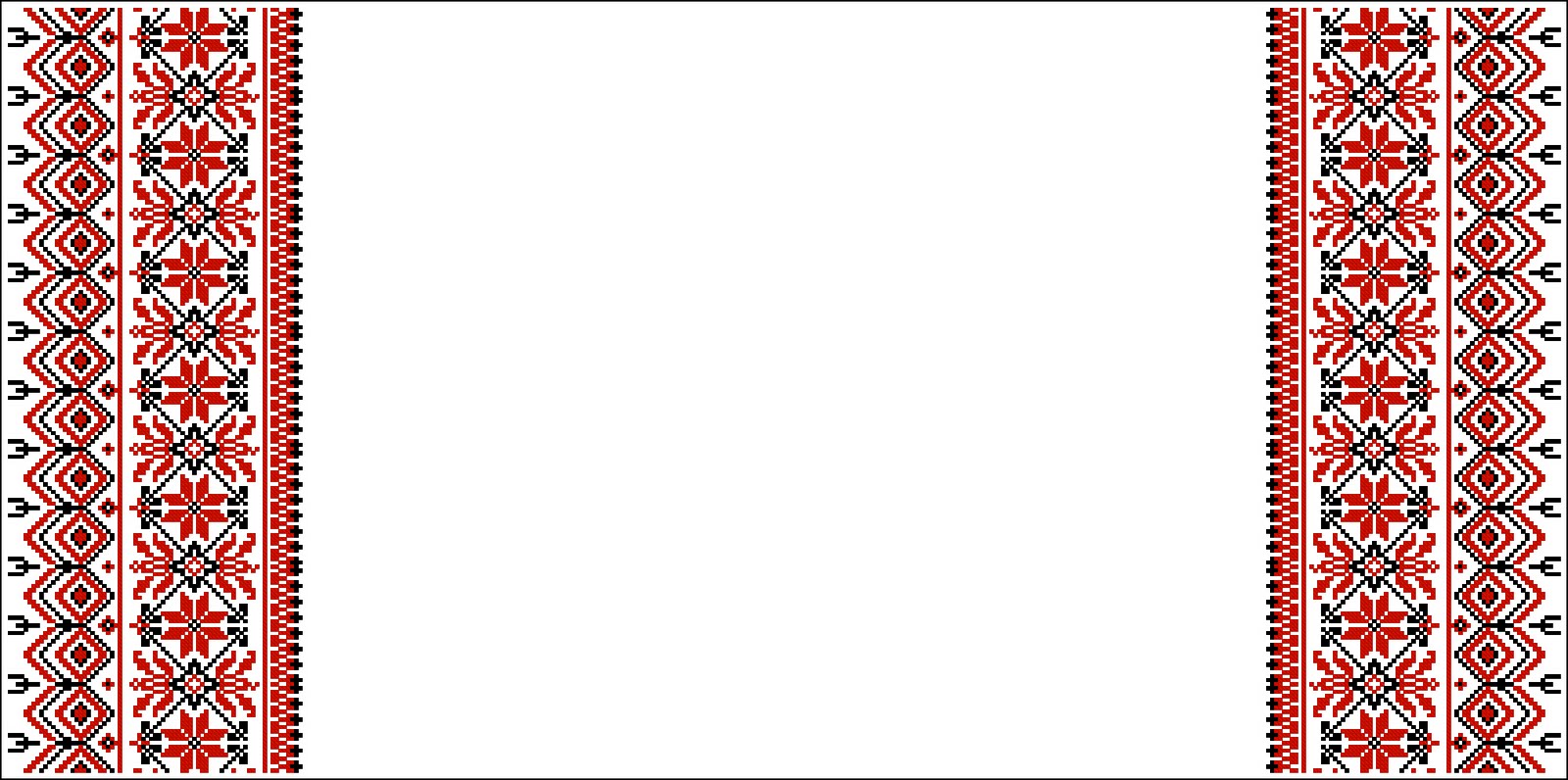 Районні семінари на базі 
Чутівської  ЗОШ
2014 р. Районний семінар заступників директорів з виховної роботи «Пошук».
2015 р. Засідання творчої групи вчителів англійської мови
2016 р. Засідання творчої групи вчителів трудового навчання.
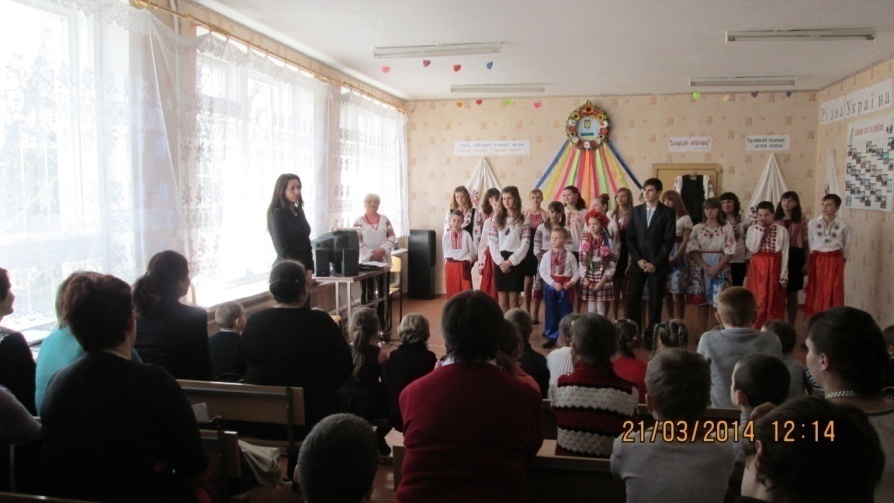 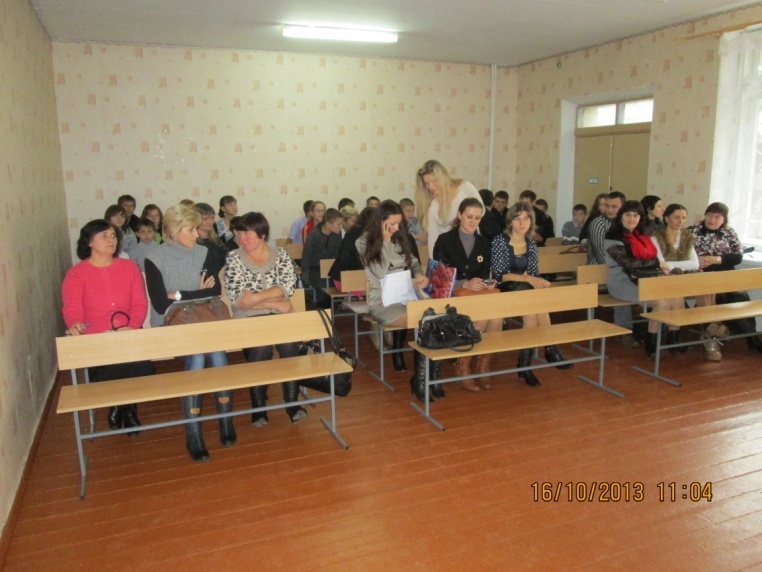 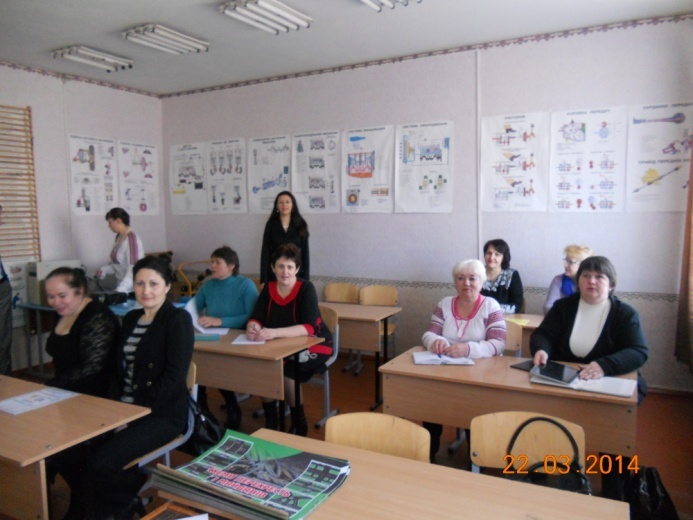 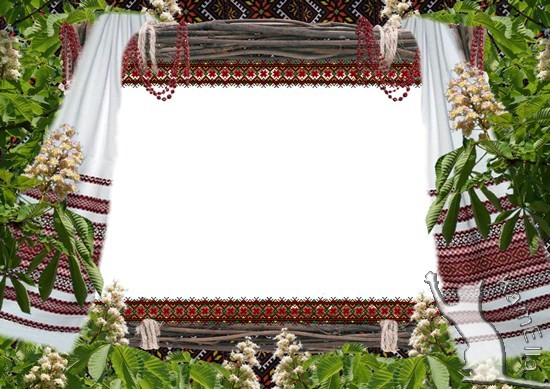 Конкурси педагогічної майстерності
Районні етапи конкурсу «Учитель року»
Федорченко Р. Ю.
Гришин А. Ю.
Шевченко Ю. А.
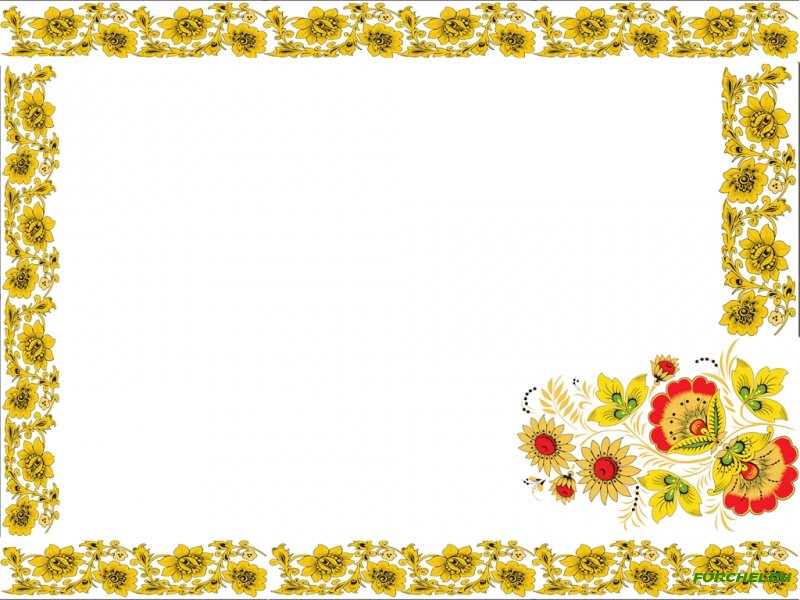 Участь педагогічних працівників у конференціях, семінарах різних рівнів
Круглий стіл «Використання ІКТ на уроках трудового навчання та технологій» 2015 р. Каць В. В.

Обласний семінар «Психологічні особливості допомоги людям, що потрапили в кризову ситуацію» 2015 р. Маслак А. С.

Обласний семінар для заступників з виховної роботи та педагогів-організаторів 2016 р. Маслак А. С., Тесля Н. І.

Обласний науково-практичний семінар 2016 р. Каць В. В.

Обласний майстер клас з трудового навчання та технологій 
 2016 р. Каць В. В.

Чемпіонат області з основ підприємництва «Крок до бізнесу»
2016  р. Боговик В. В.

Всеукраїнський веб семінар для вчителів хімії. 
Організатор видавнича група 2017 р. «Основа» Сук Ю. В.
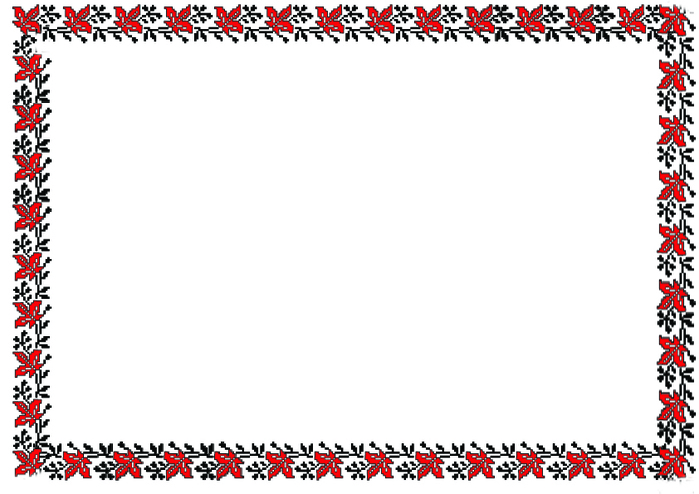 Результати ДПА в 4 класі
2014 р.
2015 р.
2016 р.
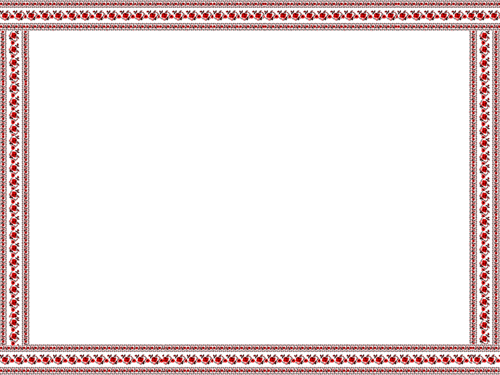 Результати ДПА в 9 класі
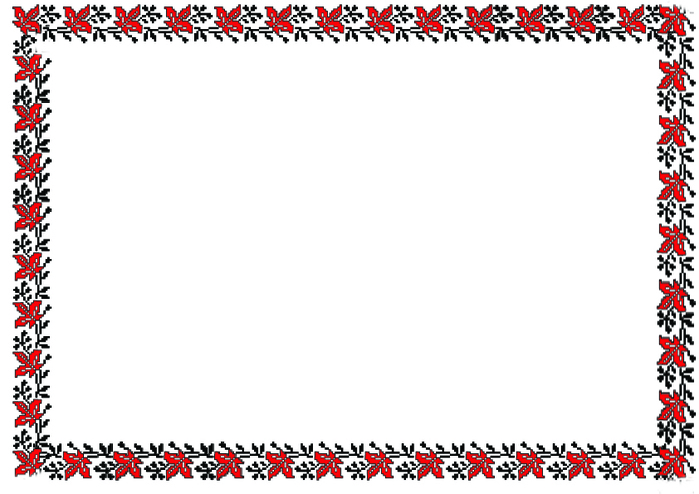 Результати ДПА 11 класів
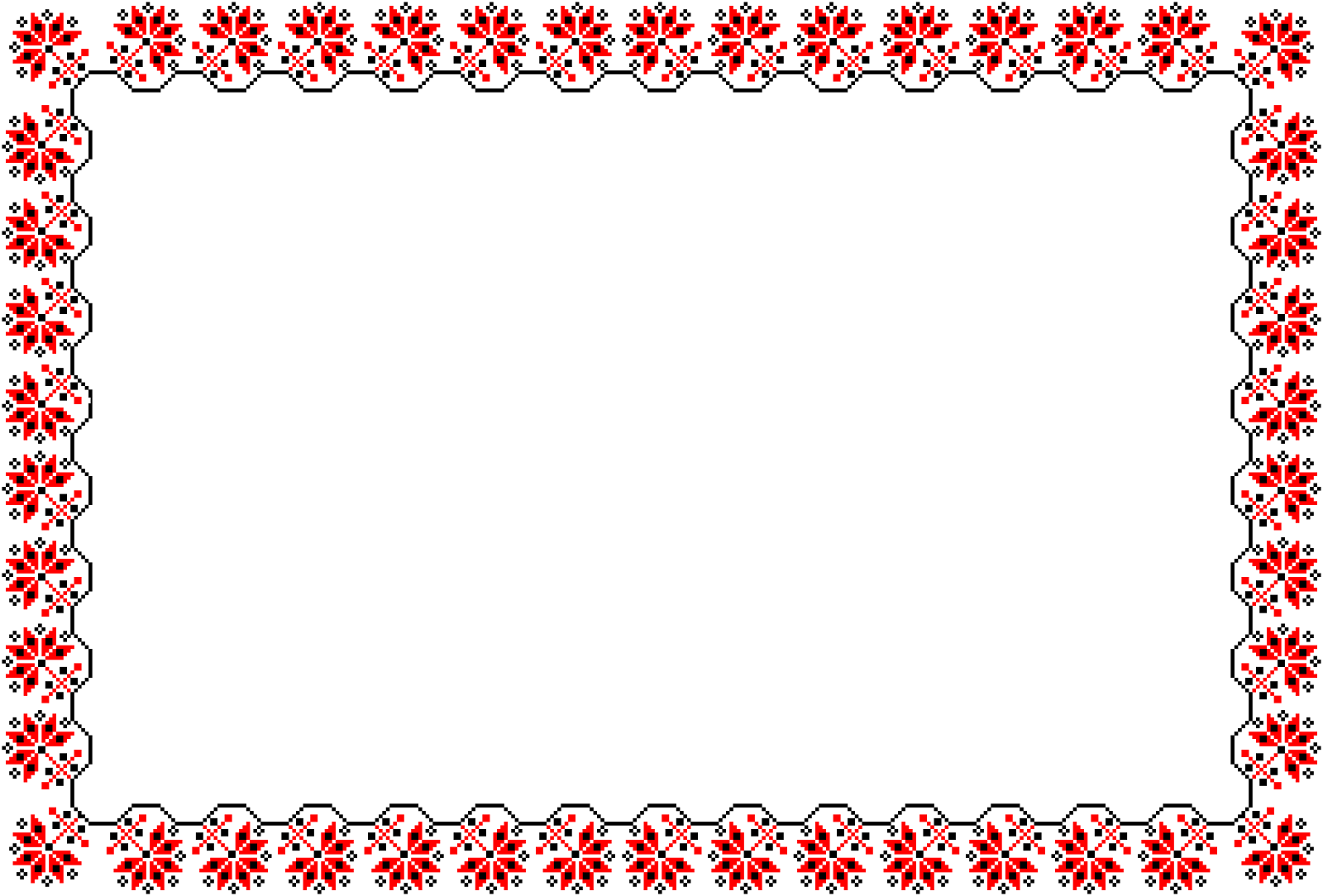 Результативність участі учнів в ІІ (районному) і ІІІ (обласному) етапах предметних олімпіад
2013 р.
Боговик Назар - Перше місце у ІІ районному етапі Всеукраїнської учнівської олімпіади з трудового навчання
Усенко Сергій - Перше місце у ІІ районному етапі Всеукраїнської учнівської олімпіади з трудового навчання
2014 р.
Чілідінова Анна - Третє місце у ІІ районному етапі Всеукраїнської учнівської олімпіади з інформатики
Боговик Назар - Третє місце у ІІІ обласному етапі Всеукраїнської учнівської олімпіади з трудового навчання
2015 р.
Коба Антон - Перше місце у ІІ районному етапі Всеукраїнської учнівської олімпіади з економіки
Усенко Назар - Перше місце у ІІ районному етапі Всеукраїнської учнівської олімпіади з економіки
Усенко Назар - Перше місце у ІІ районному етапі Всеукраїнської учнівської олімпіади з трудового навчання
Василенко Наталія - Перше місце у ІІ районному етапі Всеукраїнської учнівської олімпіади з трудового навчання
Россіхіна Каріна - Друге місце у ІІ районному етапі Всеукраїнської учнівської олімпіади з російської мови та літератури
Коба Антон - Третє місце у ІІ районному етапі Всеукраїнської учнівської олімпіади з трудового навчання
Коба Антон - Перше місце у ІІ районному етапі Всеукраїнської учнівської олімпіади з креслення
Боговик Назар - Перше місце у ІІ районному етапі Всеукраїнської учнівської олімпіади з трудового навчання
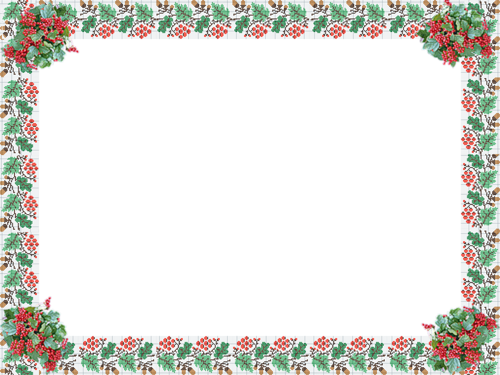 Аналіз участі учнів школи в конкурсі-захисті науково-дослідницьких робіт МАН
2015 р.
Усенко Сергій – Друге місце у І районному етапі в секції біології
Аналіз участі в інших конкурсах-оглядах
2013 р.
Чутівська ЗОШ І-ІІІ ст. – Друге місце в обласному огляді-конкурсі на кращу організацію правової освіти та виховання в навчальних закладах області
2014 р.
Команда Чутівської ЗОШ І-ІІІ ст. «Від А до Я» - Третє місце у І районному етапі ІІ Чемпіонату області з основ підприємництва «Крок до бізнесу»
Коба Анна – артистизм хореографічного жанру у І районному етапі обласного огляду-конкурсу художньої самодіяльності учнів загальноосвітніх та позашкільних навчальних закладів «Веселка - 2014»
Чуприна Сніжана – артистизм вокального жанру у І районному етапі обласного огляду-конкурсу художньої самодіяльності учнів загальноосвітніх та позашкільних навчальних закладів «Веселка - 2014»
 2015 р.
Василенко Наталія – перемога в районному конкурсі екологічних плакатів «Природа і люди»
Тесля Діана – Третє місце в І районному етапі конкурсу юних гумористів «Посміхнемося щиро Вишні» у номінації «Вишневі усмішки»
Бибик Євген – Третє місце в ІІ районному етапі VI Міжнародного мовно-літературного конкурсу учнівської та студентської молоді ім. Тараса Шевченка
Чуприна Сніжана -  Друге місце в І районному етапі обласного огляду-конкурсу художньої самодіяльності учнів загальноосвітніх та позашкільних навчальних закладів «Веселка - 2015»
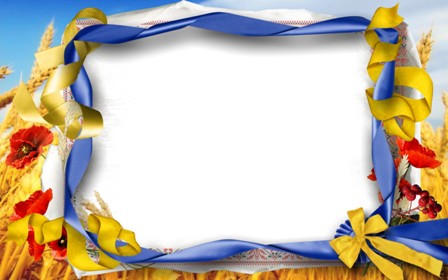 Участь учнів школи у Всеукраїнських  інтерактивних конкурсах та іграх
«Кенгуру» учні 2-11 кл.
«Бобер» учні 2-11 кл.
«Грінвич» учні 2-10 кл.
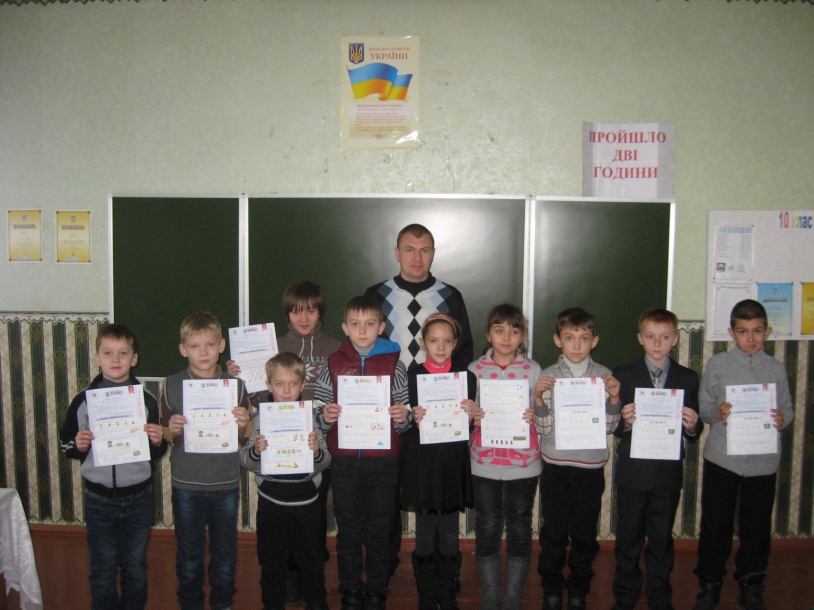 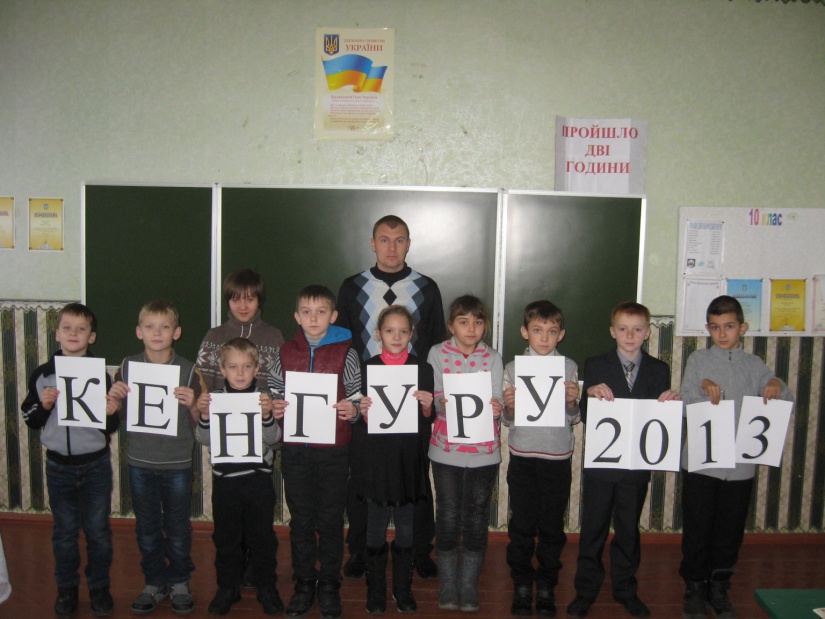 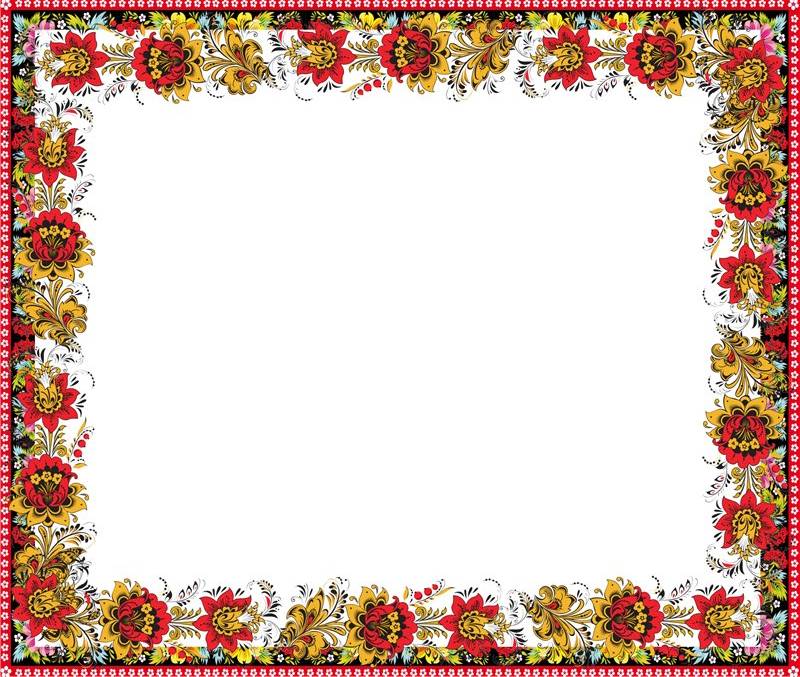 Результати участі у районних спортивних змаганнях
2013 р.
Чутівська ЗОШ І-ІІІ ст. – Третє місце  у крос-поході XVI районних змагань учнівської молоді зі спортивного туризму
Команда Чутівської ЗОШ І-ІІІ ст. – Третє місце у командних змаганнях на дистанції «Смуга перешкод» XVI районних змагань учнівської молоді зі спортивного туризму
Команда Чутівської ЗОШ І-ІІІ ст. – Перше місце в І районному етапі Всеукраїнської дитячо-юнацької військово-патріотичної гри «Джура»
Команда Чутівської ЗОШ І-ІІІ ст. – Перше місце у VIII районному дитячому турнірі з міні-футболу «Оржицька весна - 2013», присвяченому дню Перемоги у Великій Вітчизняній війни
Команда Чутівської ЗОШ І-ІІІ ст.  - Третє місце в легкоатлетичній  естафеті. Присвяченій Всесвітньому дню преси  та дню Перемоги, на приз газети «Оржицькі вісті»
Команда Чутівської ЗОШ І-ІІІ ст. – Друге місце у щорічному турнірі з баскетболу присвяченому пам‘яті В. В. Лесевича 
Команда Чутівської ЗОШ І-ІІІ ст. – Третє місце в змаганнях з баскетболу серед дівчат загальноосвітніх навчальних закладів І-ІІІ ст. в залік районної Спартакіади школярів.
Команда Чутівської ЗОШ І-ІІІ ст. – Друге місце в змаганнях з баскетболу серед юнаків загальноосвітніх навчальних закладів І-ІІІ ст. в залік районної Спартакіади школярів.
2014 р.
Команда Чутівської ЗОШ І-ІІІ ст. – Третє місце в баскетбольному турнірі серед  команд дівчат 1998 року народження та молодших
Команда Чутівської ЗОШ І-ІІІ ст. – Друге місце в змаганнях з баскетболу турнірі серед юнаків в залік районної Спартакіади школярів
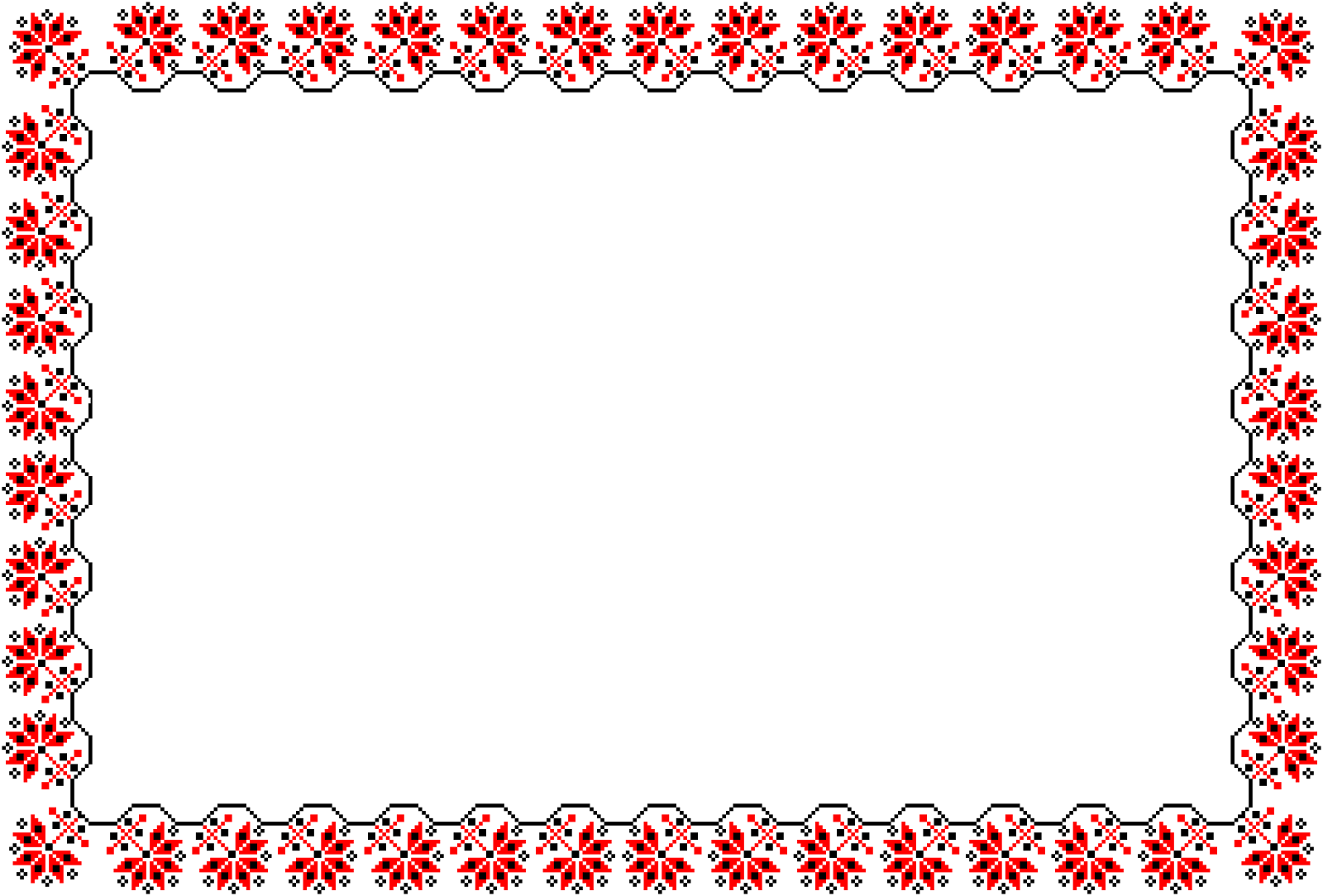 2015 р.
Усенко Богдан – Перше місце у районних змаганнях з шахів серед школярів
Бибик Євген – Друге місце у районних змаганнях з шахів серед школярів
Шевченко Тарас – Перше місце у районних змаганнях з шашок серед школярів
Калашнікова Єлизавета – Друге місце у районних змаганнях з настільного тенісу серед школярів
Тесля Інна – Третє місце у районних змаганнях з шахів серед школярів
Коба Антон – в  складі команди «Сула» (Чутівка) Перше місце в першості району з баскетболу серед колективів фізкультури 
Боговик Назар – в  складі команди «Сула» (Чутівка) Перше місце в першості району з баскетболу серед колективів фізкультури 
Коба Антон – Друге місце у змаганнях з легкої атлетики (штовхання ядра 10.10 м.) серед учнів старшої вікової категорії у рамках районної Спартакіади школярів
Коба Антон – Третє місце у змаганнях з легкої атлетики (біг 8000м. – 2.33.25) серед учнів старшої вікової категорії у рамках районної Спартакіади школярів
Боговик Назар – Друге місце у змаганнях з легкої атлетики (біг 1500м. – 5.51.06) серед учнів старшої вікової категорії у рамках районної Спартакіади школярів
Команда Чутівської ЗОШ І-ІІІ ст. – Друге місце в змаганнях з баскетболу серед юнаків загальноосвітніх навчальних закладів І-ІІІ ст. в залік районної Спартакіади школярів.
Рій «Чутівські побратими» - Друге місце у змаганнях «Рятівник» під час ІІ обласного етапу Всеукраїнської дитячо-юнацької військово-патріотичної гри «Сокіл» («Джура»)
2016 р.
Команда Чутівської ЗОШ І-ІІІ ст. – Третє місце в змаганнях з настільного тенісу серед учнів загальноосвітніх навчальних закладів І-ІІІ ст. в залік районної Спартакіади школярів.
Шевченко Тарас – Перше місце у змаганнях з легкої атлетики серед учнів старшої вікової категорії загальноосвітніх навчальних закладів І-ІІІ ст. в залік районної Спартакіади школярів.
Сарапин Олена – Третє місце у змаганнях з легкої атлетики серед учнів старшої вікової категорії загальноосвітніх навчальних закладів І-ІІІ ст. в залік районної Спартакіади школярів.
Калашнікова Єлизавета – Перше місце в особистій першості з настільного тенісу серед дівчат.
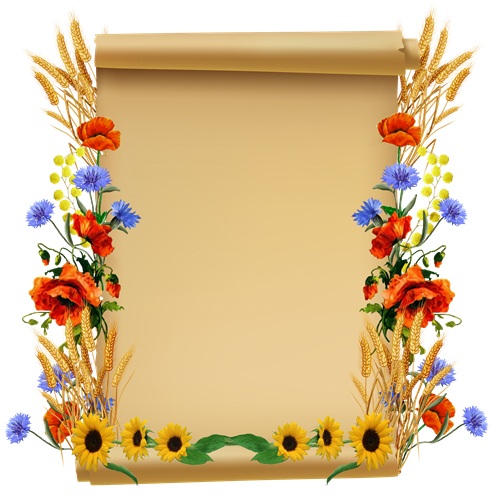 Місія виховної роботи
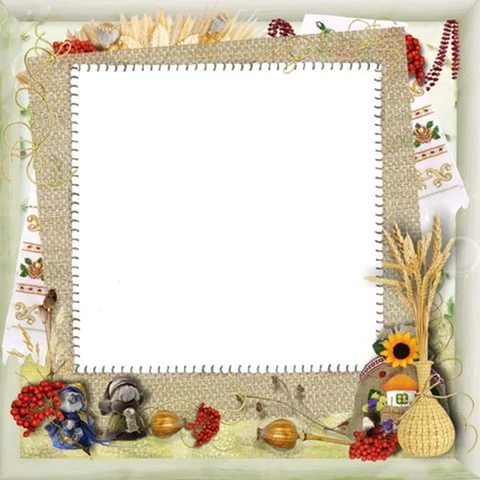 Структура виховної роботи
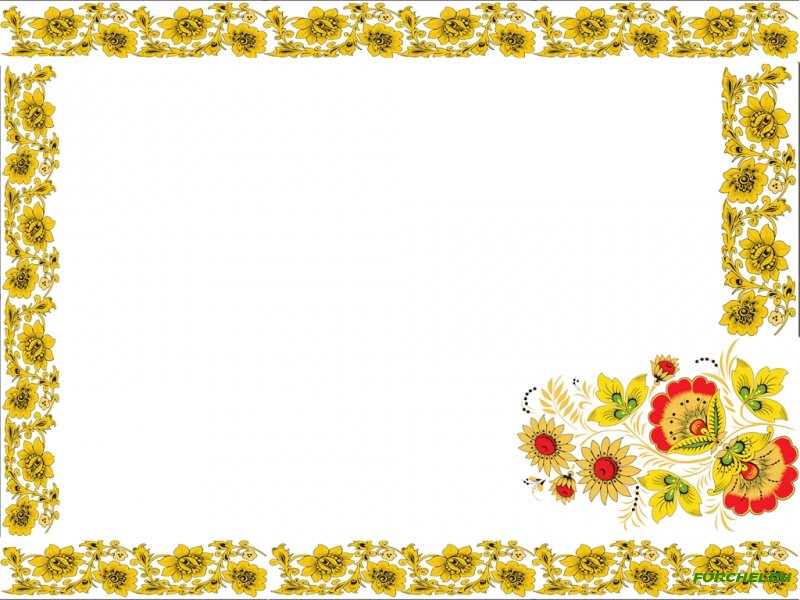 Виховна робота педколективом здійснюється
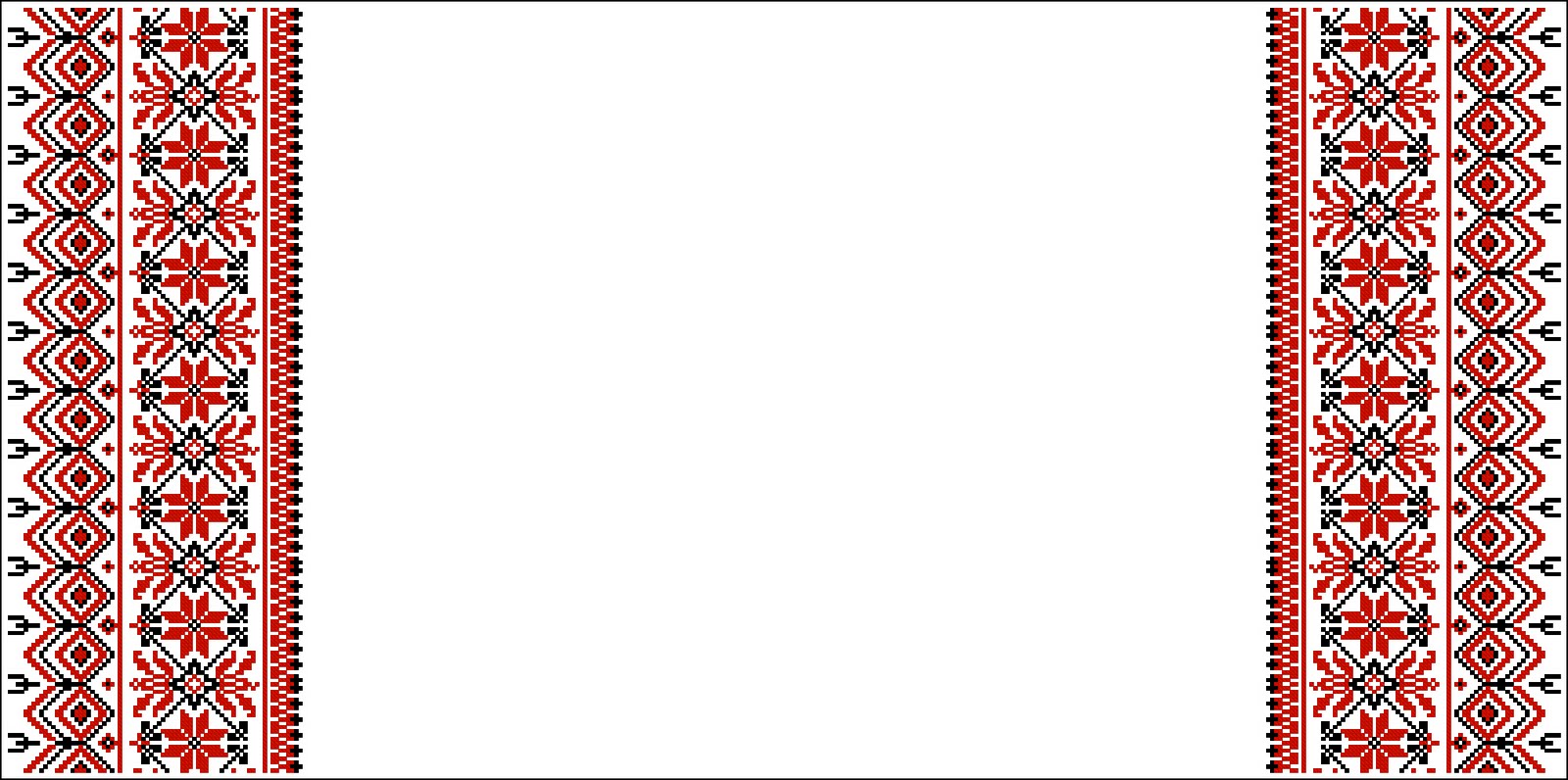 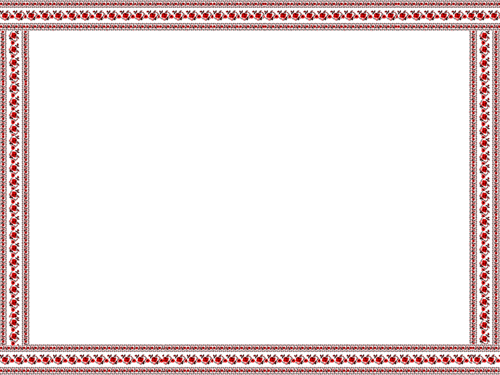 Система профілактики правопорушень
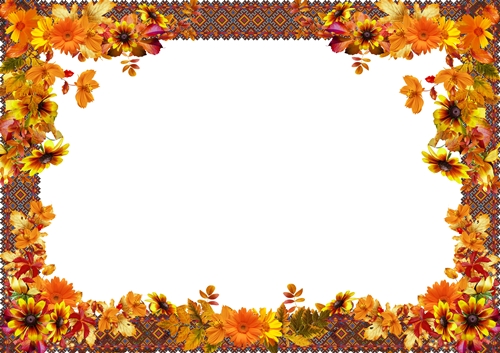 Охоплення учнів гуртковою роботою
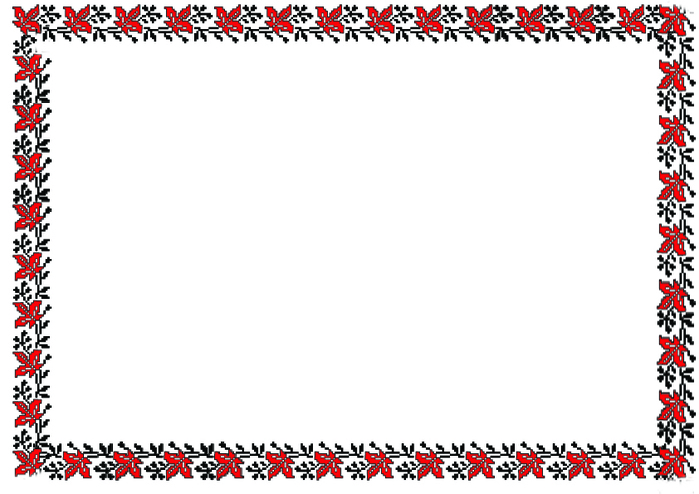 Національно – патріотичне               виховання
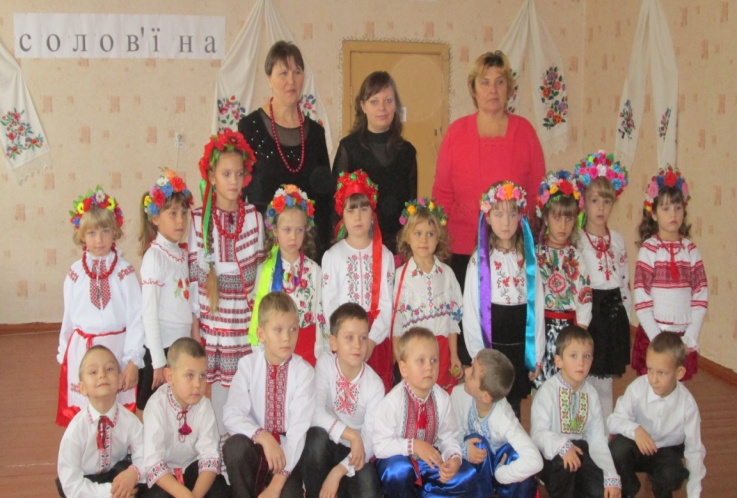 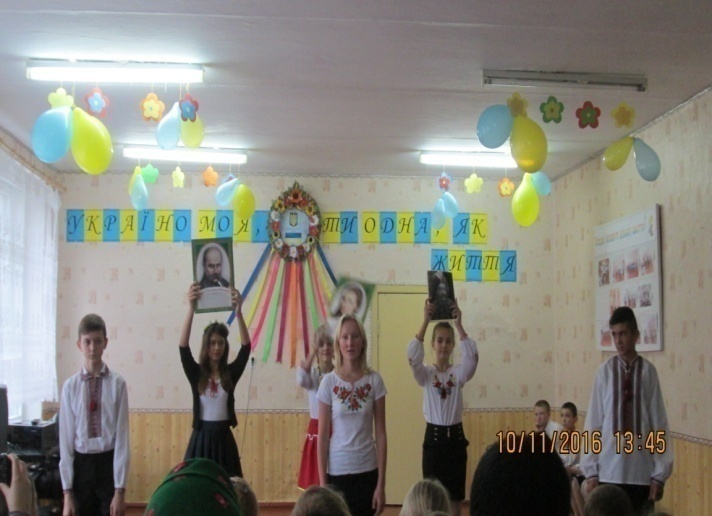 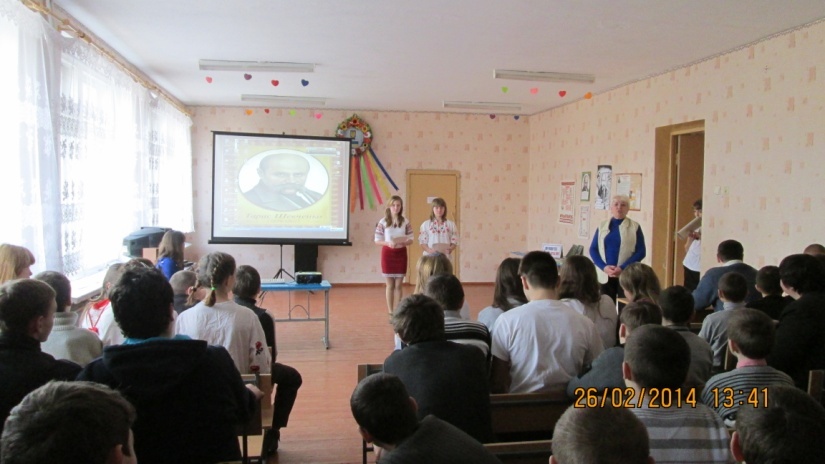 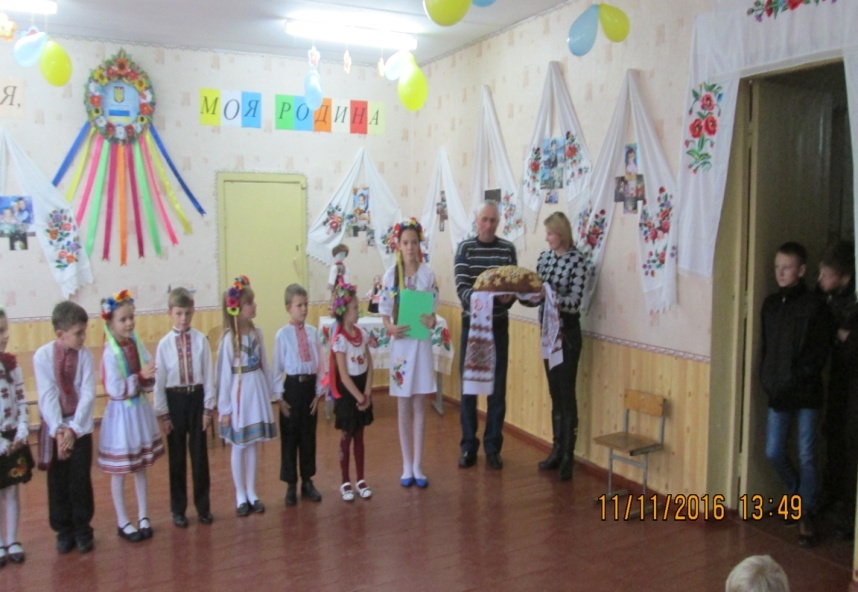 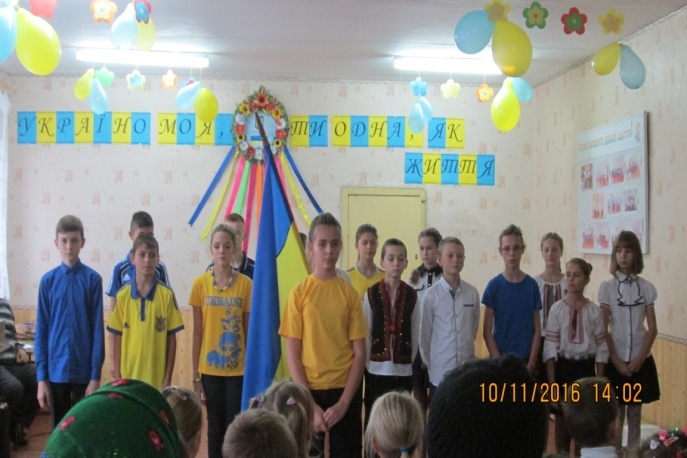 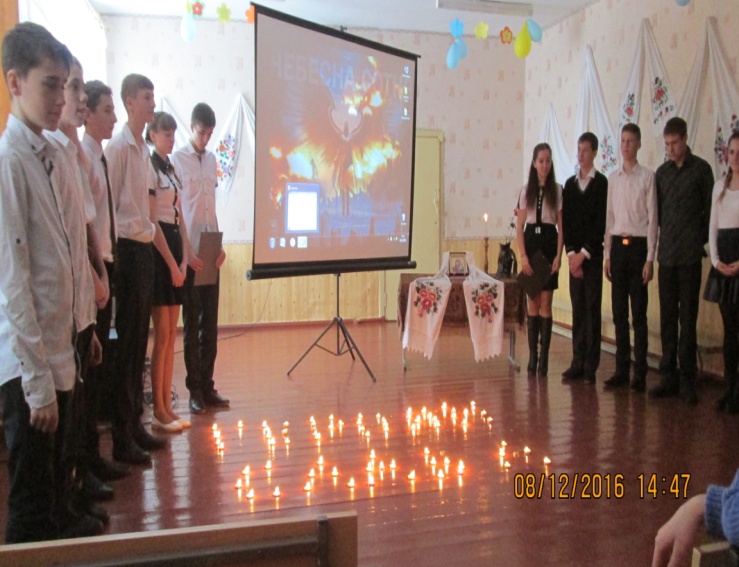 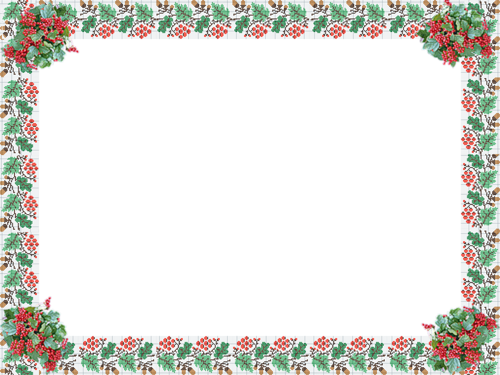 Організація відпочинку та оздоровлення учнів
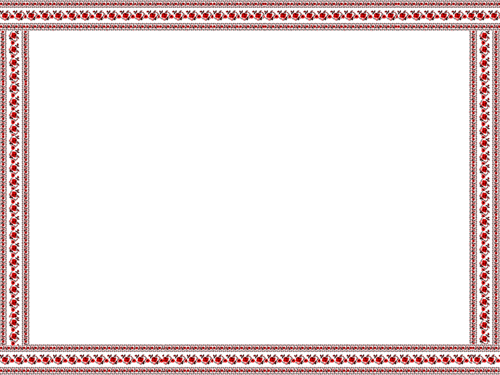 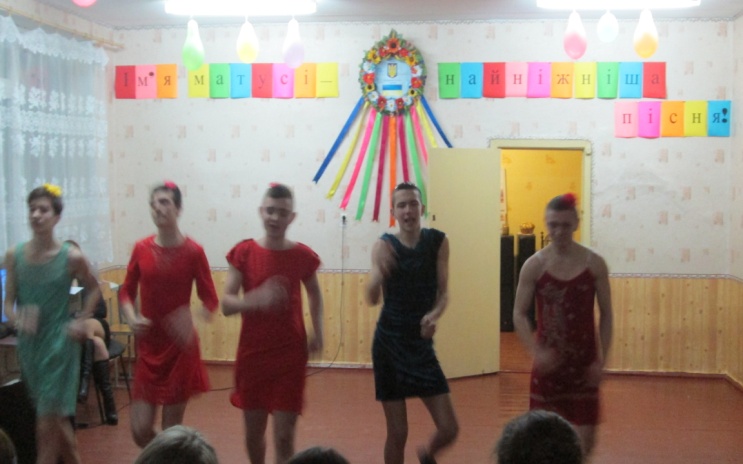 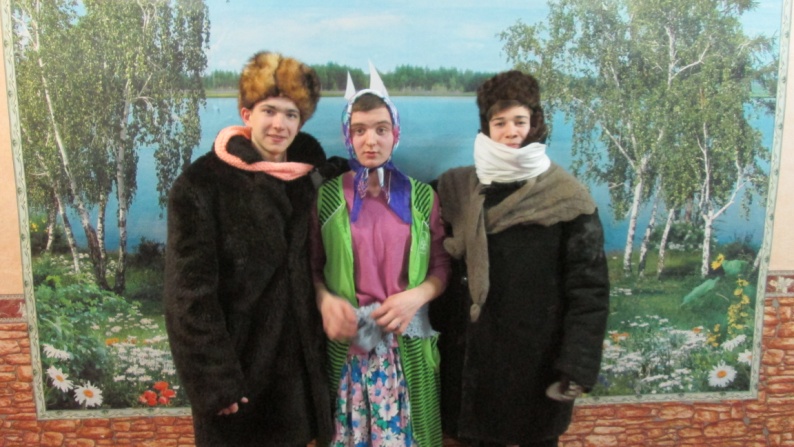 Свято 
8 Березня
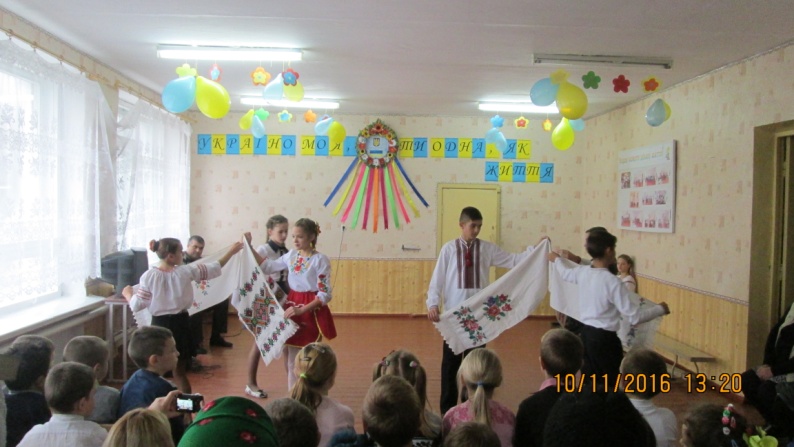 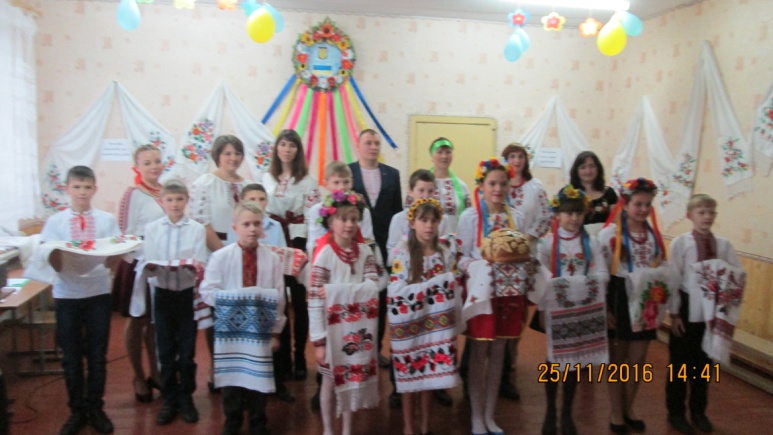 Свято рушника
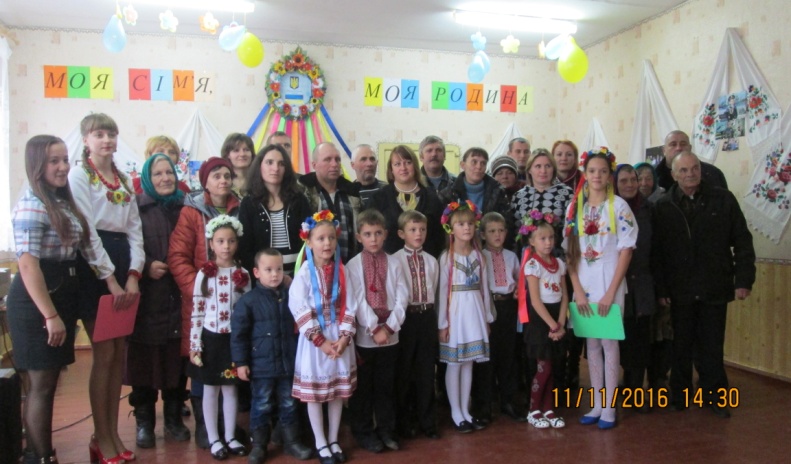 Родинне свято
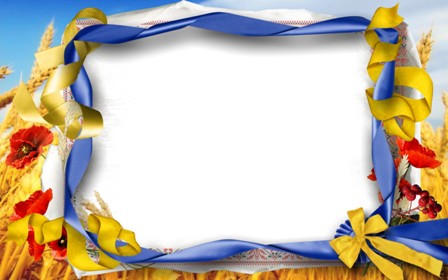 Шкільне  
самоврядування
Основними функціями діяльності учнівської ради школи є: 
організаторська
виховна
контролююча 
стимулююча. 
Загальношкільним органом учнівського самоврядування є: 
 засідання лідерів, яке обирається щорічно на початку кожного навчального року, до складу якого входять лідери класів, міністерств.
 Головне завдання учнівського врядування — це розвиток соціальної активності учнів, виховання в них почуття власної гідності, надання їм можливості виявити себе, формування управлінських навичок .
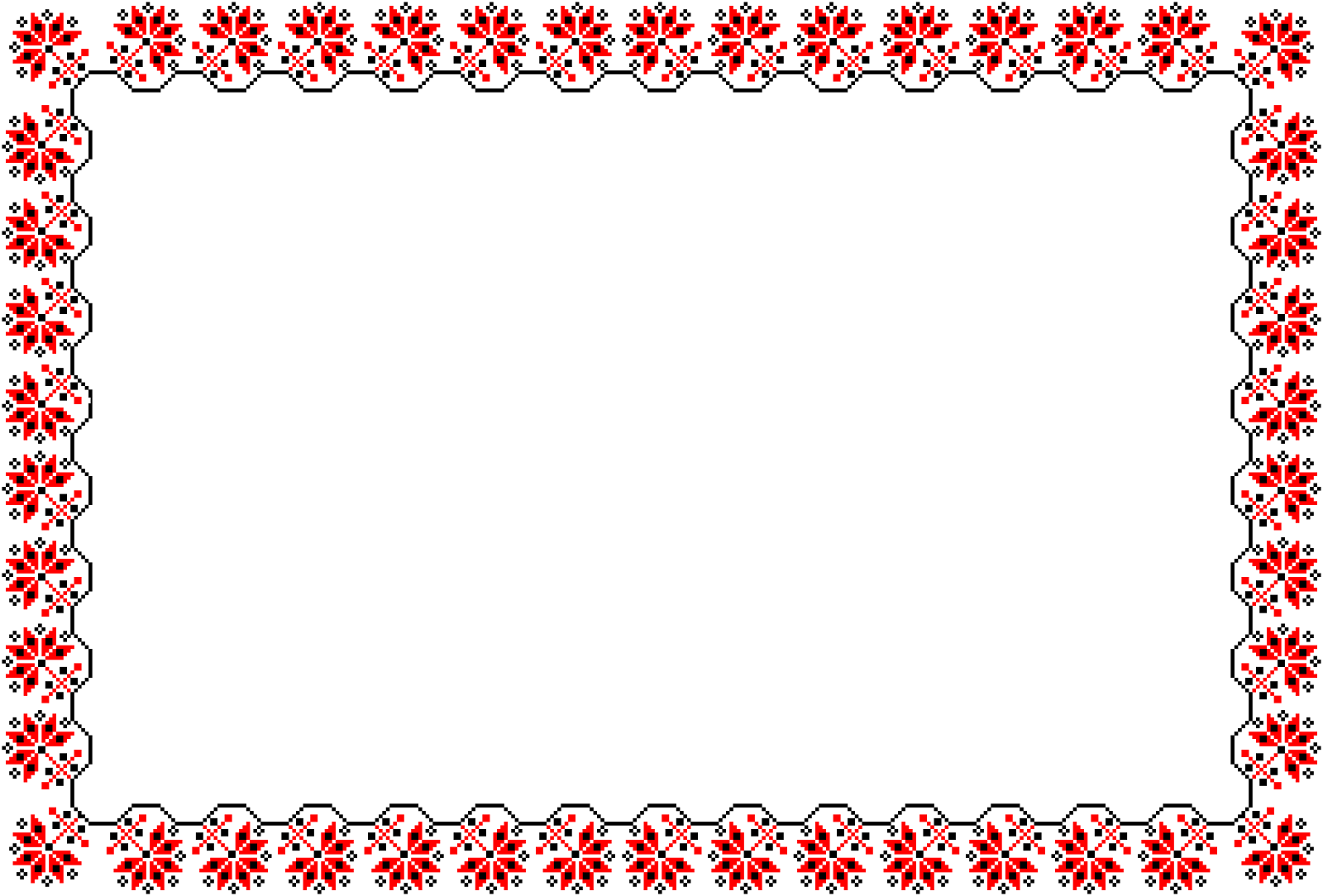 Наші організації
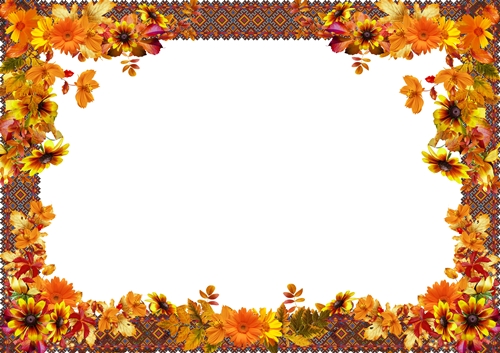 Учнівське самоврядування
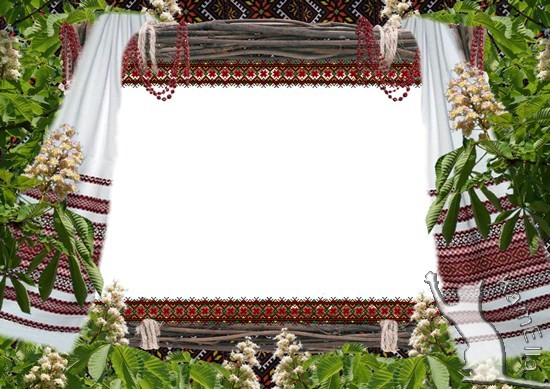 Члени учнівського самоврядування школи дотримується таких правил:
1. Сміливіше внось свої пропозиції;2. Думку викладай розважливо3. Перш ніж приймати рішення, навчись бездоганно його виконувати;4. Не соромно помилятися, соромно не вміти і не бажати виправитися;5. Зауваження приймаються, пропозиції виконуються;6. Твори, фантазуй сміливіше;7. Не відкладай на завтра вирішення питання, які необхідно 
і можна вирішити сьогодні;8. Прийняв рішення — виконуй! Доручив іншим – довіряй! Довіряючи-перевіряй! Перевіряючи – допомагай! Допомагаючи — не підміняй!
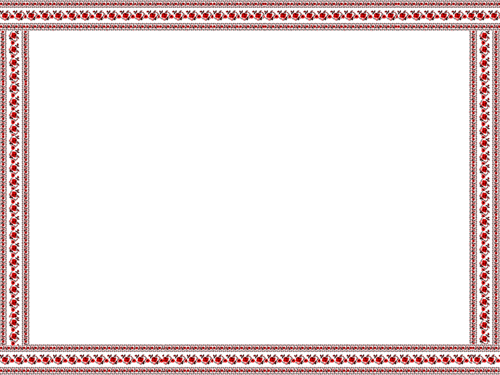 Робота учнівського самоврядування
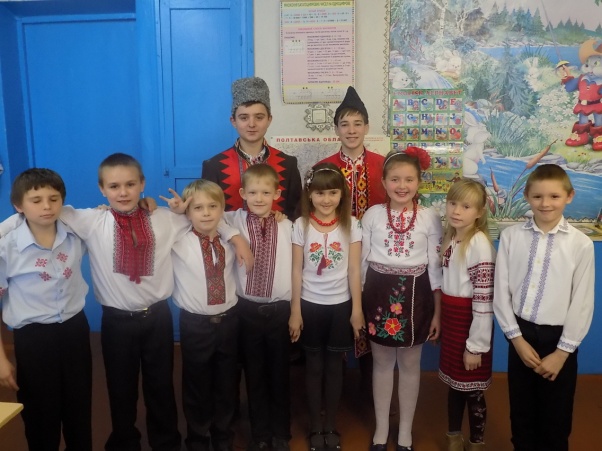 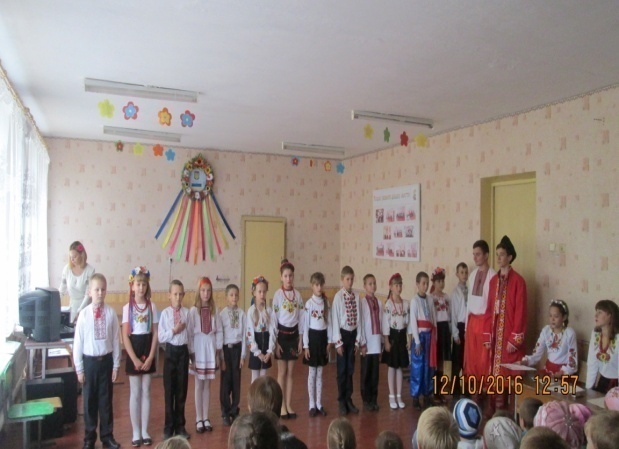 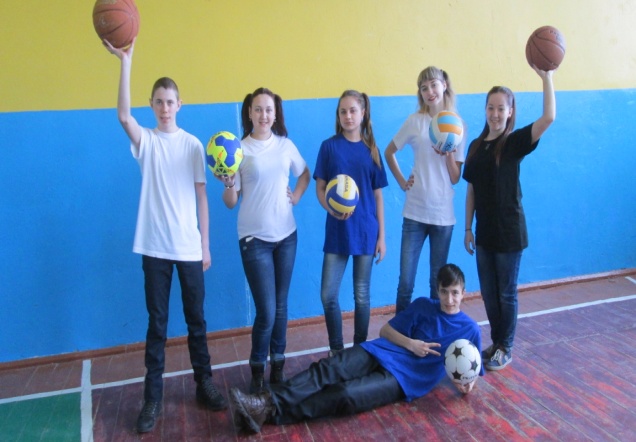 Діти за здоров’я
Прийом у Козачата
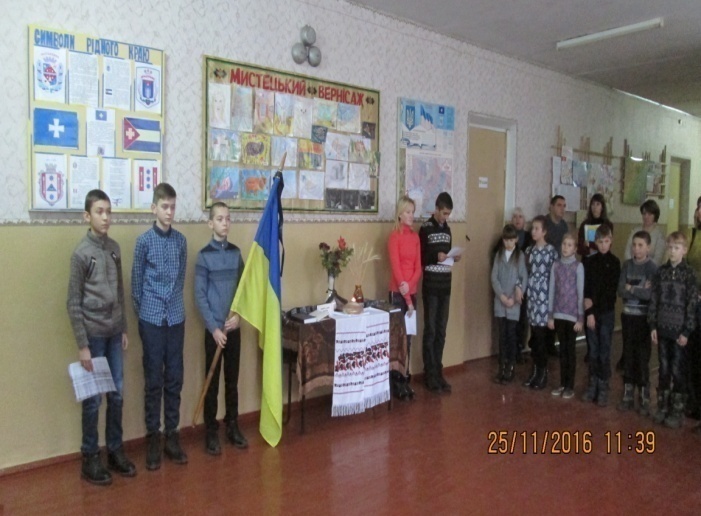 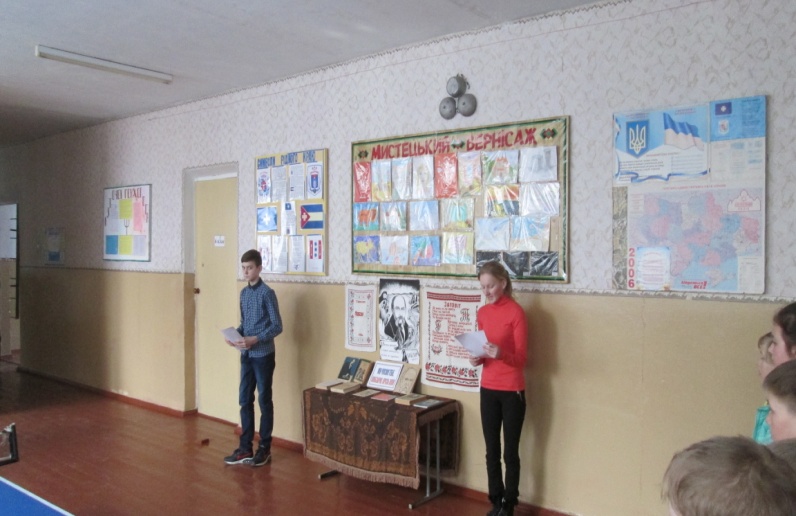 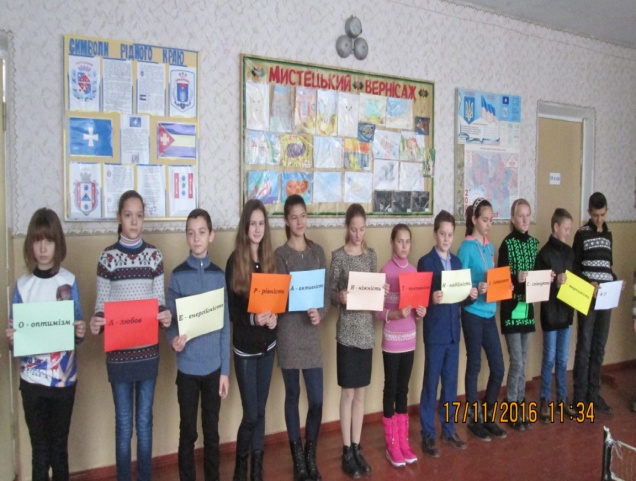 Лінійки
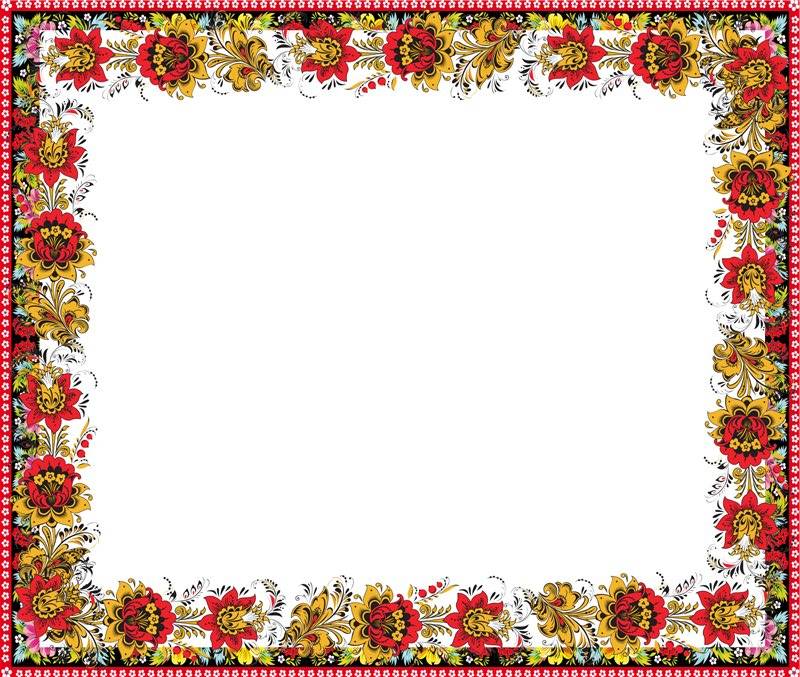 Психологічна служба
Проблема, над якою працює практичний психолог 
Оптимізація навчально-виховного процесу.
Профілактика загострення підліткової кризи.
Сприяння саморозвитку, самовдосконаленню учня.
 Мета (місія) діяльності практичного психолога 
Формування здорової морально-психологічної особистості учня..       
Завдання 
дослідження  міжособистісних зв’язків, підліткової поведінки.
формування позитивного психологічного клімату в педагогічному та учнівському колективах шляхом проведення корекційно-розвивальних, тренінгових вправ.
Сприяння саморозвитку учня шляхом проведення корекційно-розвивальних, тренінгових вправ.на саморозкриття особистості, формування адекватної самооцінки, подолання психологічних бар’єрів; 
профілактика насильства та жорстокості. 
Очікувані результати
Виховані, самодостатні особистості учнів, які самостійно здатні подолати кризи та психологічні бар'єри. Згуртованість педколективу та колективу учнів.
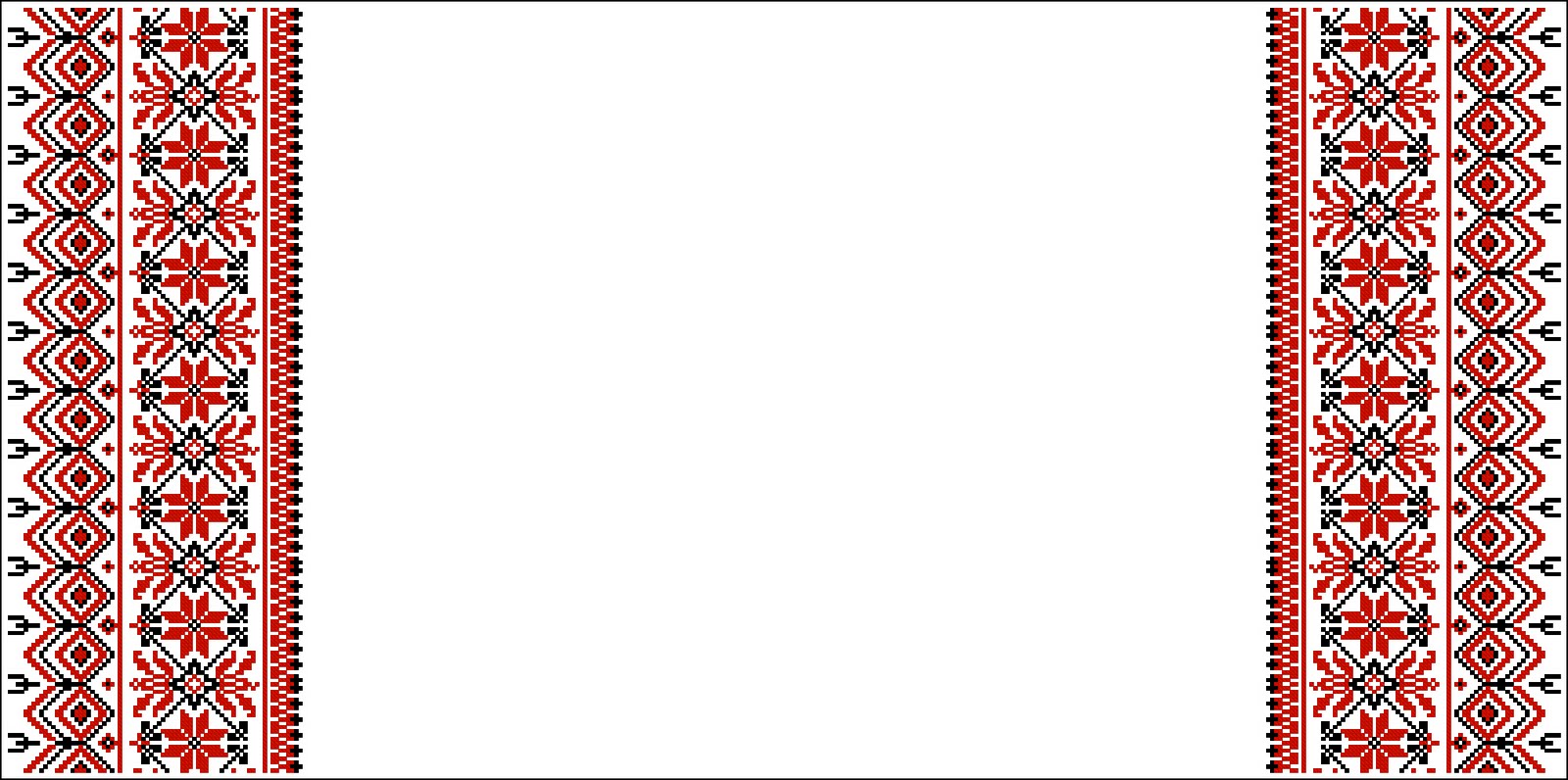 Види роботи шкільного психолога
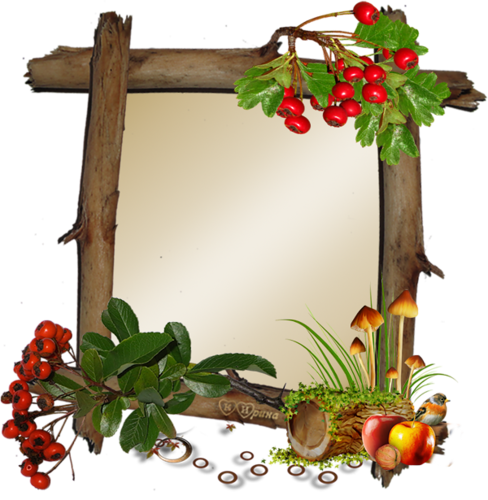 Дякуємо за увагу!